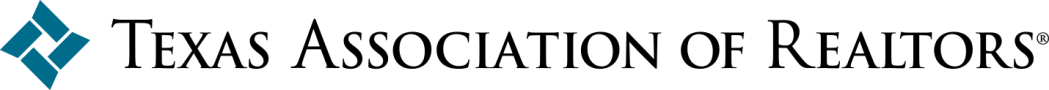 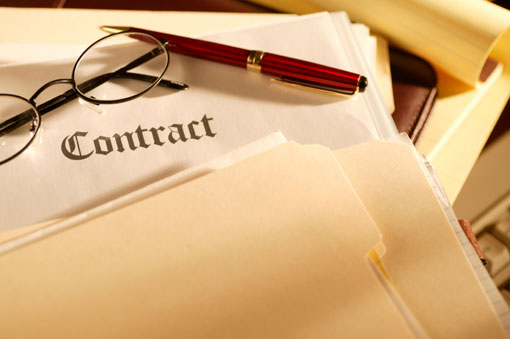 What You Need to Know About Changes to TAR and TREC Forms
TREC Forms
TAR Forms
Questions
Outline
What’s new?
TREC Forms
One to Four Family Residential Contract (Resale) 
Paragraph 2(E)
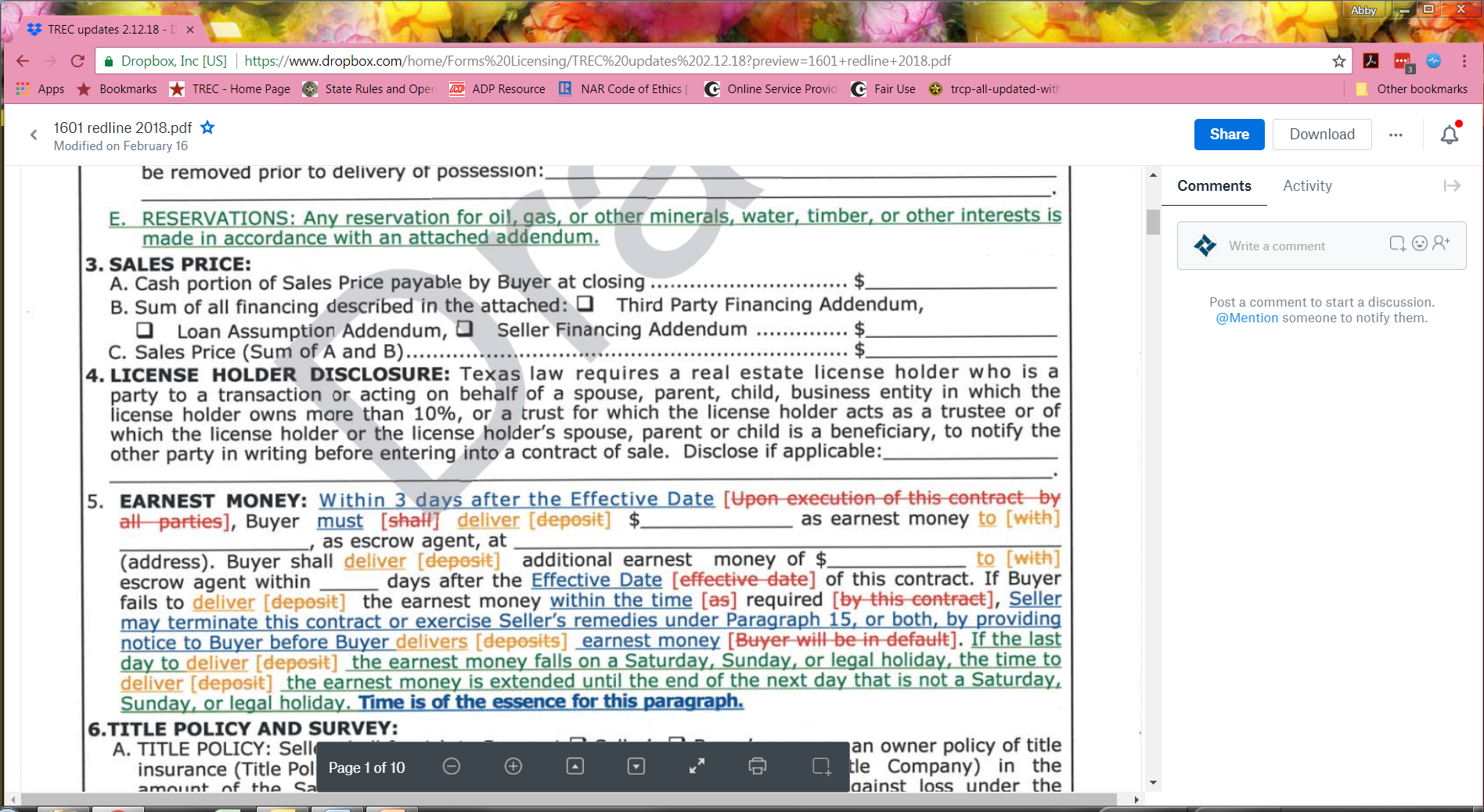 TREC FORMS
One to Four Family Residential Contract (Resale) 
Paragraph 5
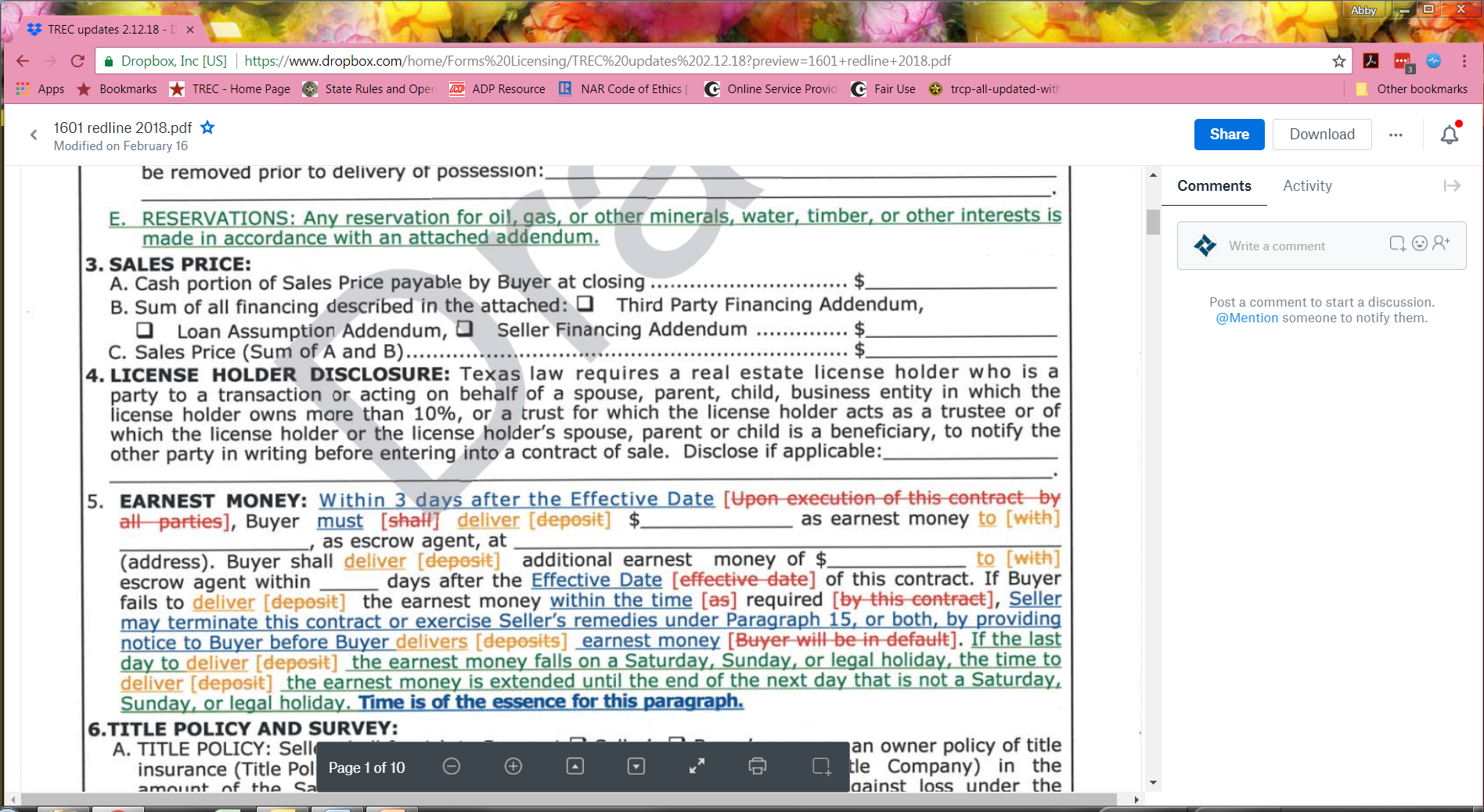 TREC FORMS
Proposed New Form: Seller’s Notice of Termination
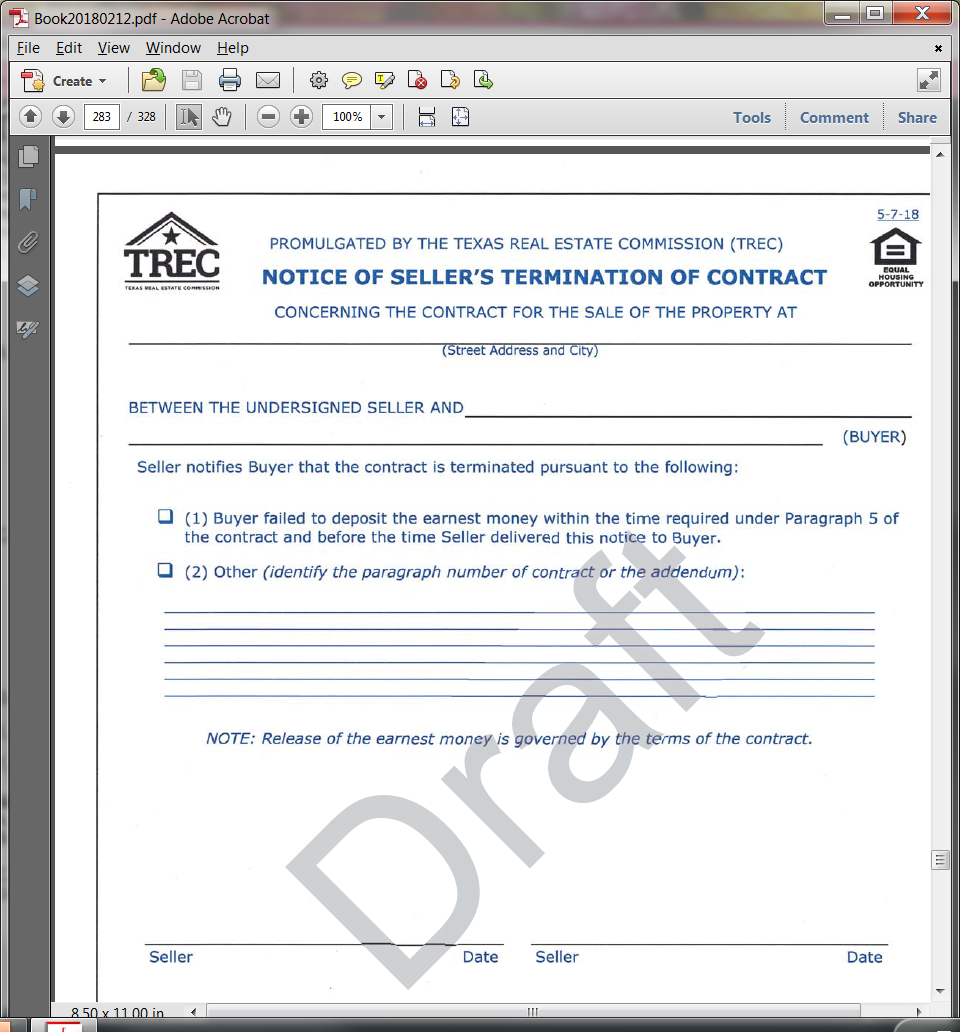 TREC FORMS
One to Four Family Residential Contract (Resale) 
Paragraph 6(D)
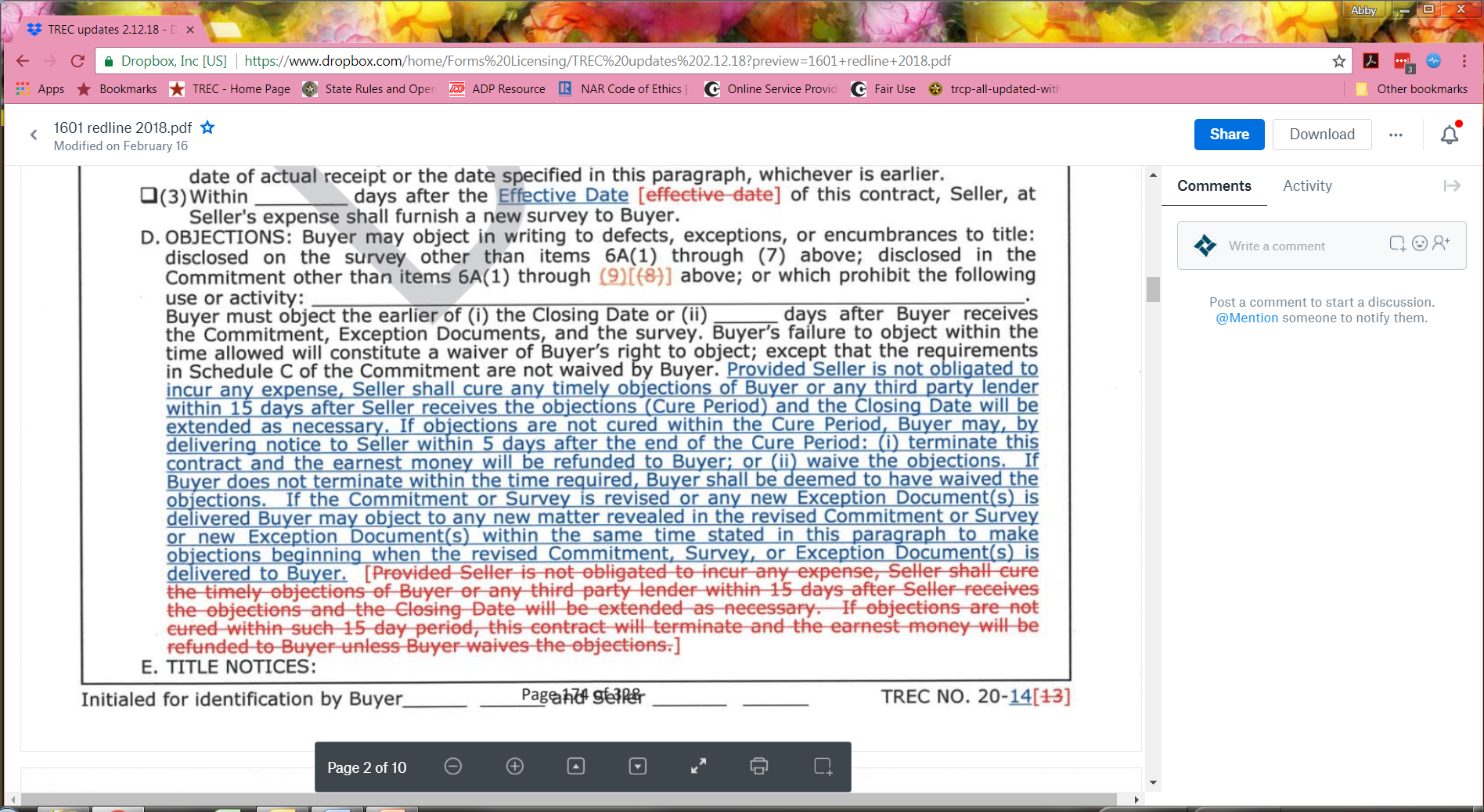 TREC FORMS
Proposed: Notice of Buyer’s Termination of Contract
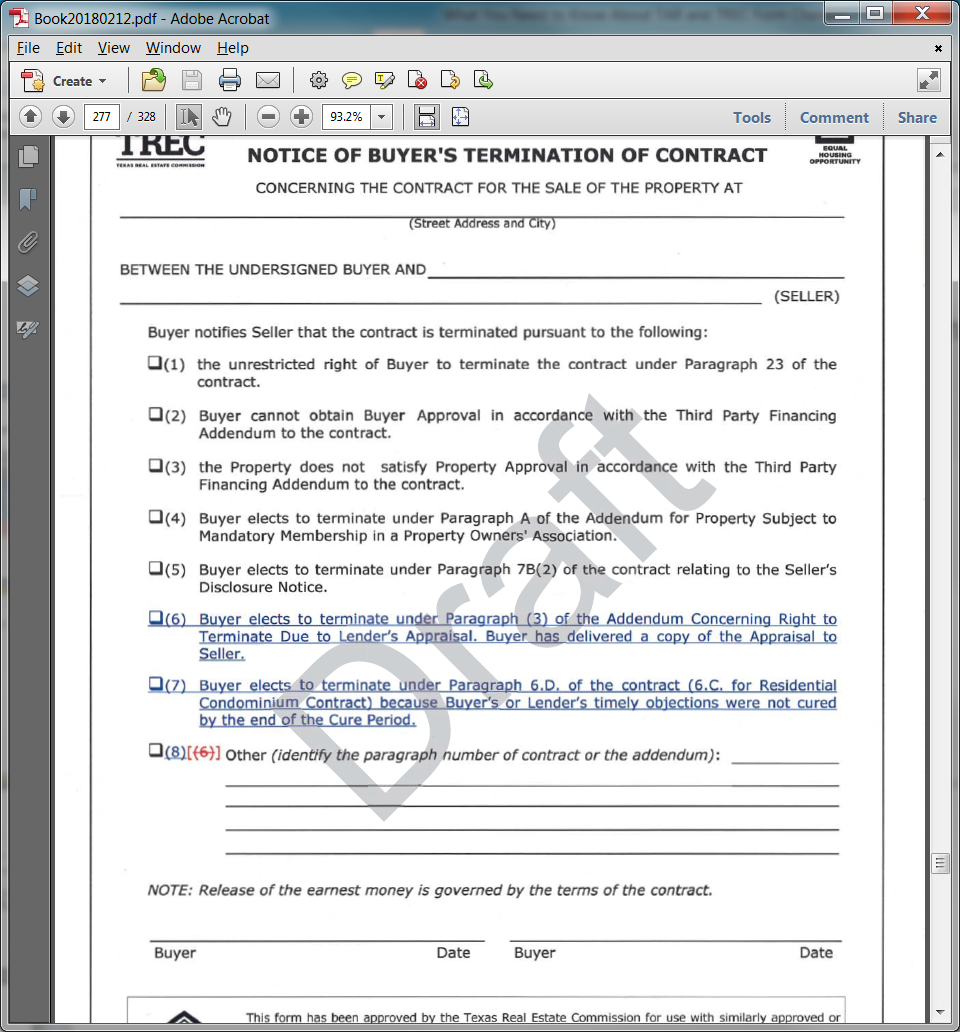 TREC Forms
Other Changes to the One to Four Family Residential Contract (Resale) include: 
6(A)(9) Mineral Exception
Deleted “due to factors beyond Seller’s control” from paragraph 6(B)
Made “effective date” a defined term (i.e. “Effective Date”) 
Paragraph 20 
Added the two new forms in Addenda section
Created a separate Contract Receipt box and Additional Earnest Money Receipt box on last page
TREC Forms
Residential Condominium Contract 
Paragraph 2(B) & 2(C)
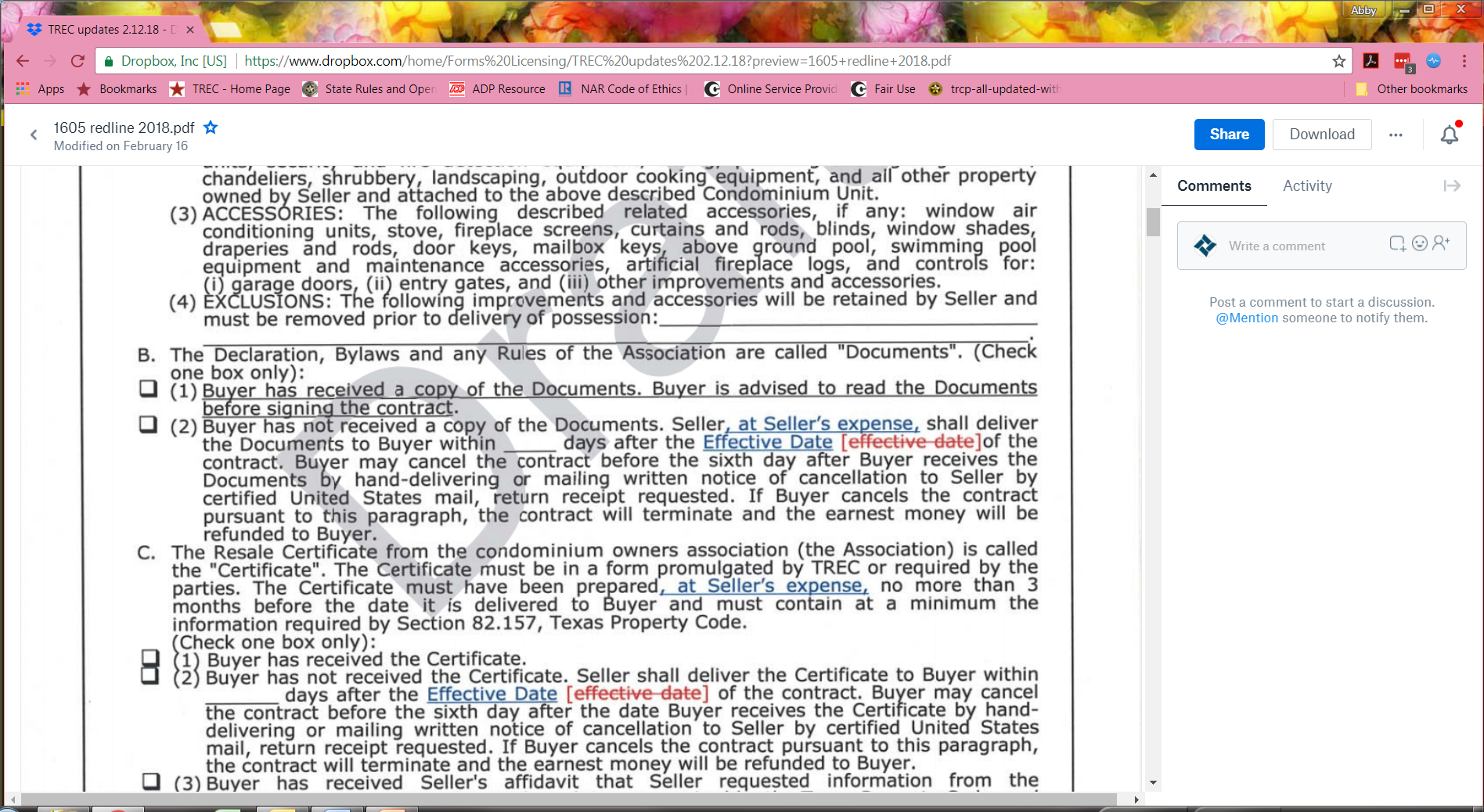 TREC FORMS
Farm and Ranch Contract
Paragraph 2(F)
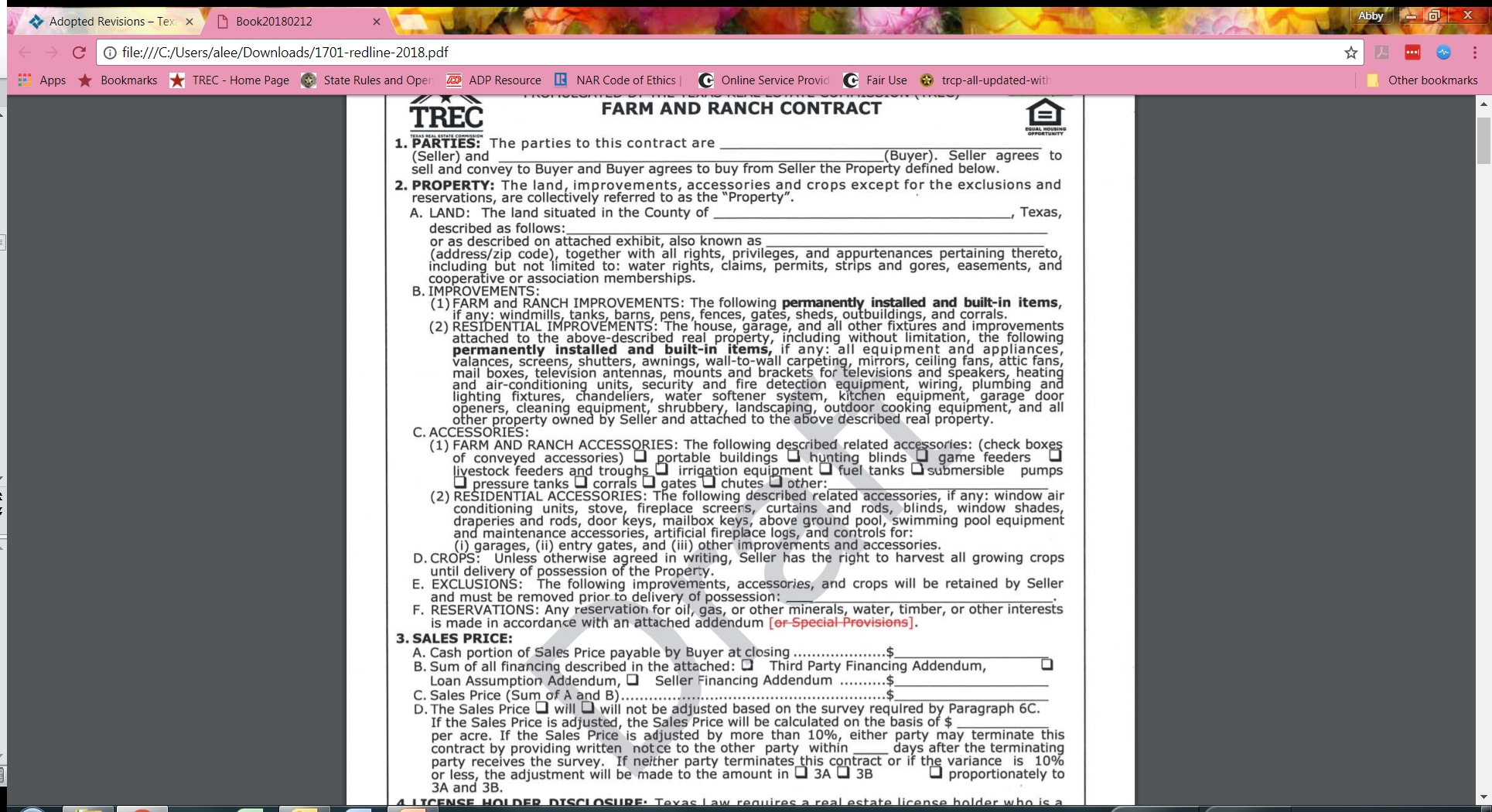 TREC FORMS
New Form: Addendum Concerning Right to Terminate Due to Lender’s Appraisal
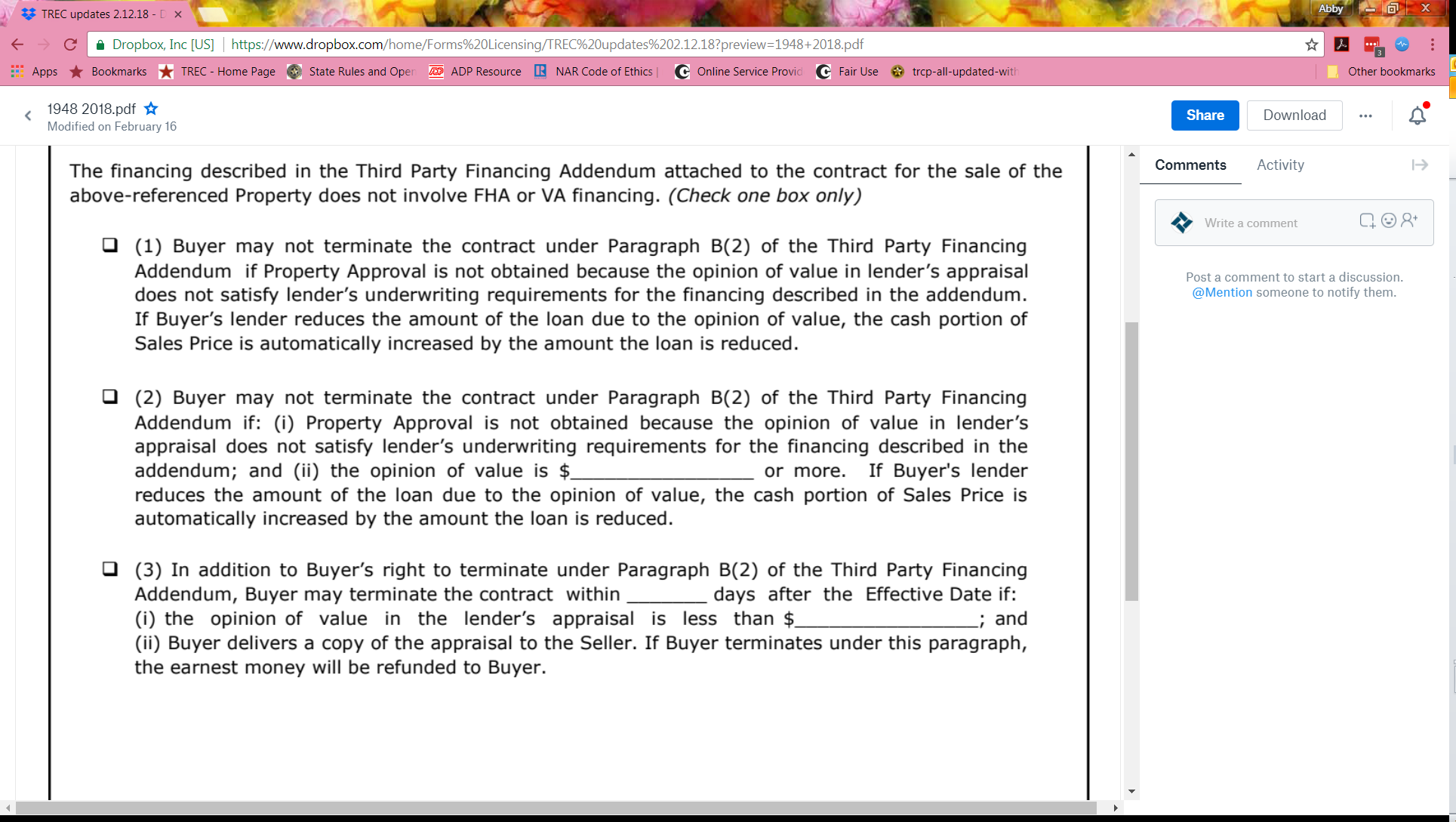 TREC FORMS
New Form: Addendum Concerning Right to Terminate Due to Lender’s Appraisal
Third Party Financing Addendum
Paragraph B2
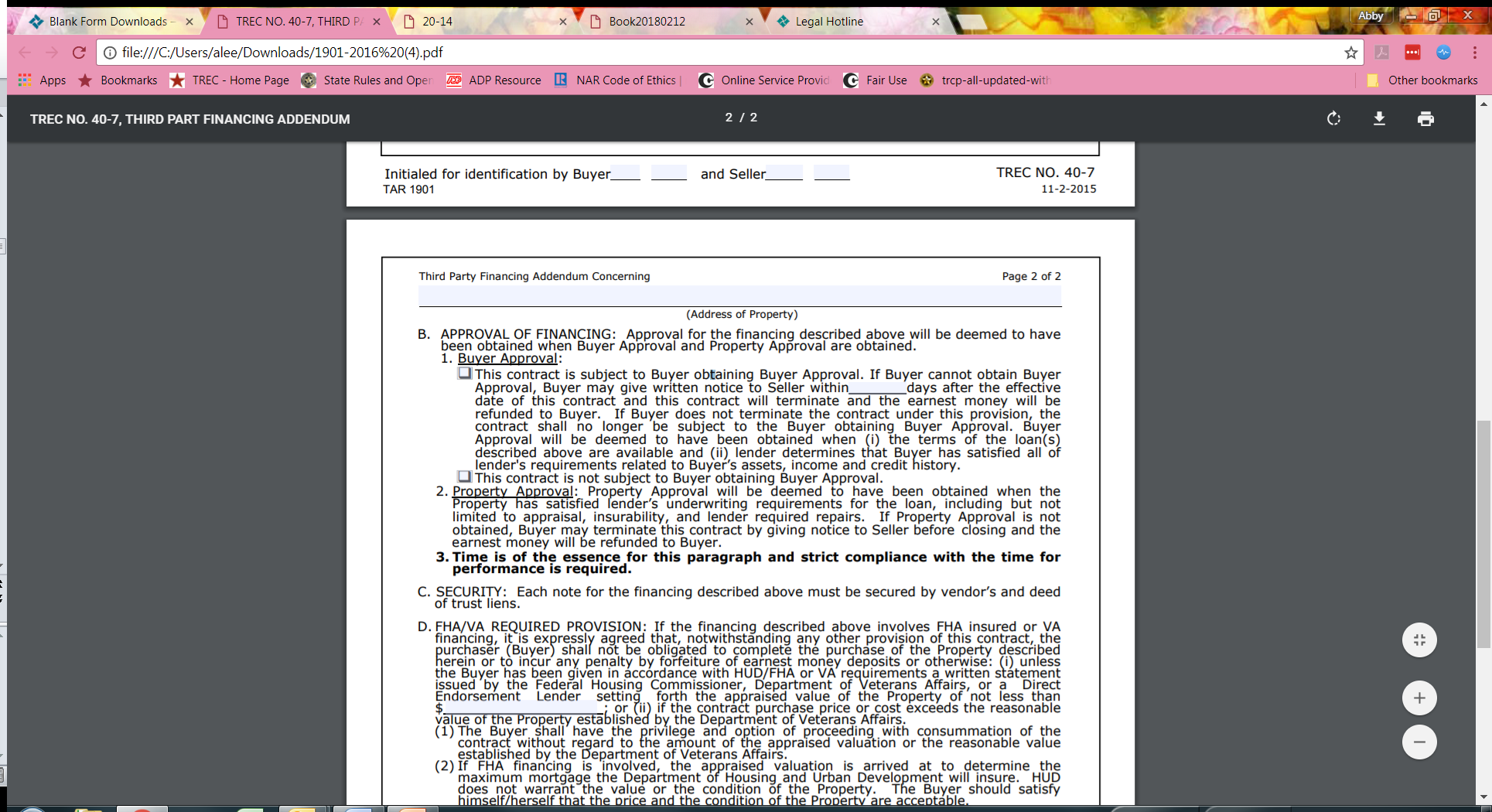 TREC FORMS
New Form: Addendum Concerning Right to Terminate Due to Lender’s Appraisal
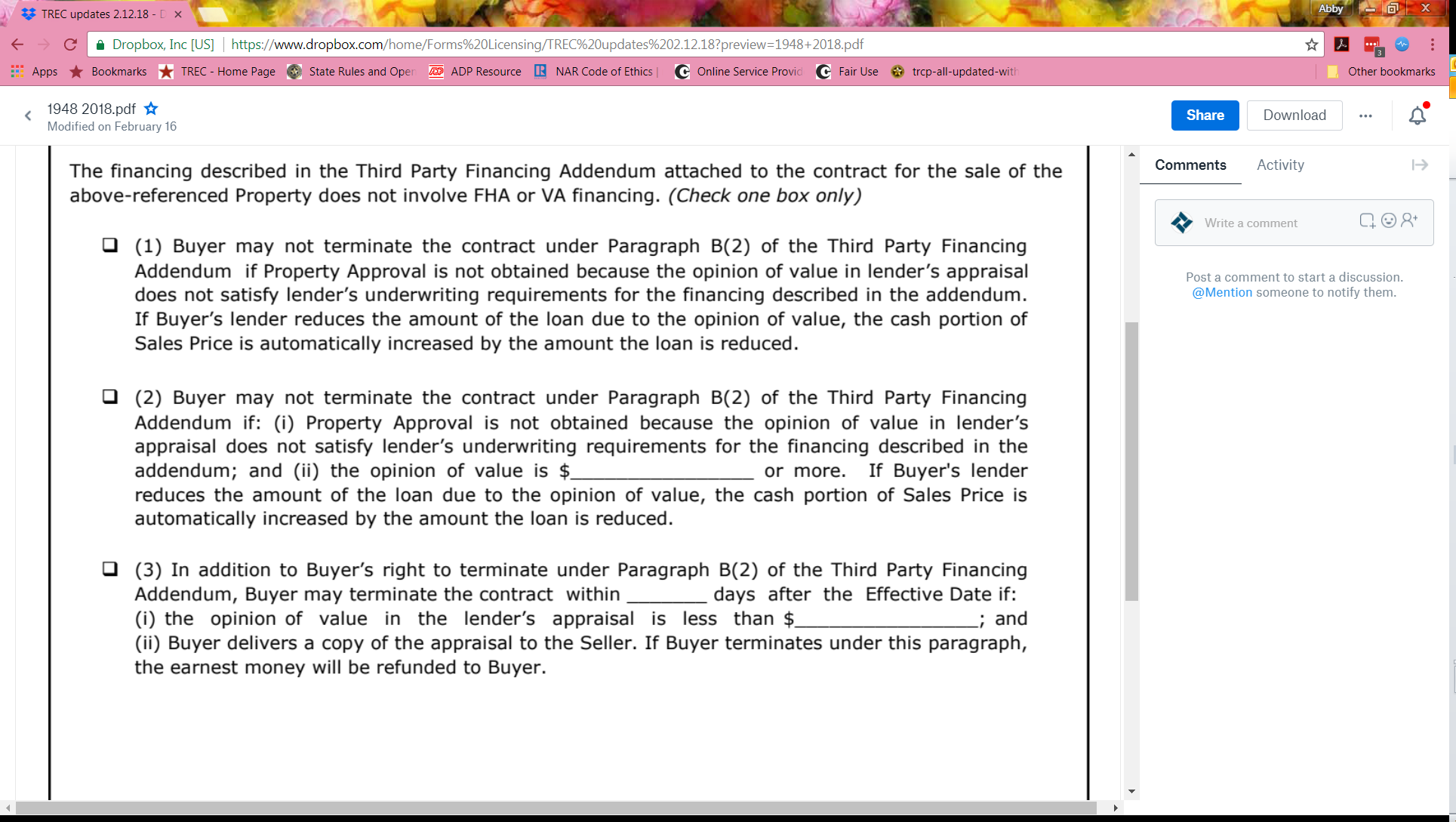 TREC FORMS
New Form: Addendum Concerning Right to Terminate Due to Lender’s Appraisal
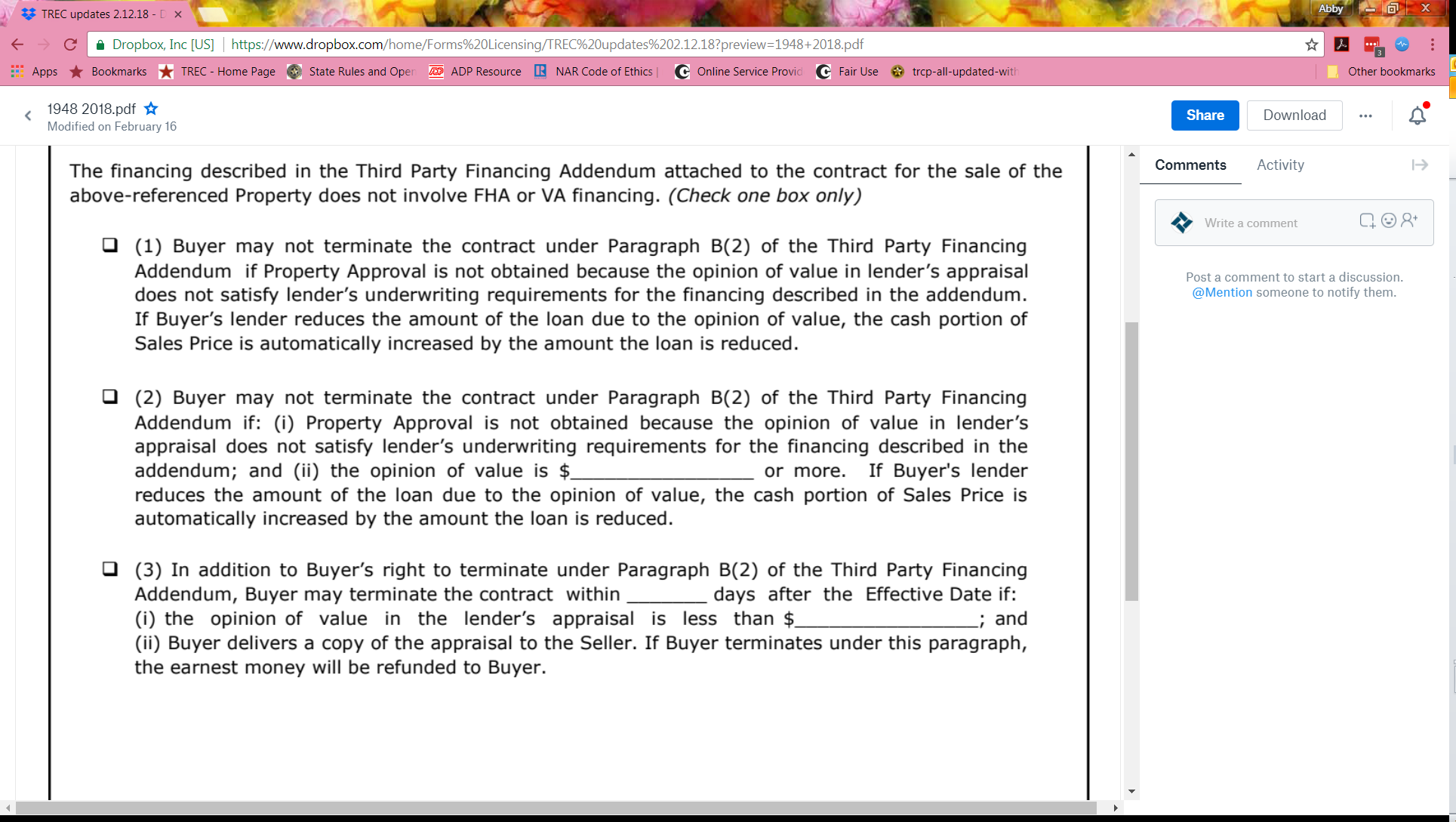 Termination Waiver
Partial Termination Waiver
Additional Right to Terminate
TREC FORMS
If the lender doesn’t approve the loan because of the appraisal, can the buyer still terminate?
No. If the lender reduces the amount of the loan to $50,000 because of the appraisal, the buyer will need to pay an additional $20,000 ($50,000 total).
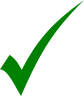 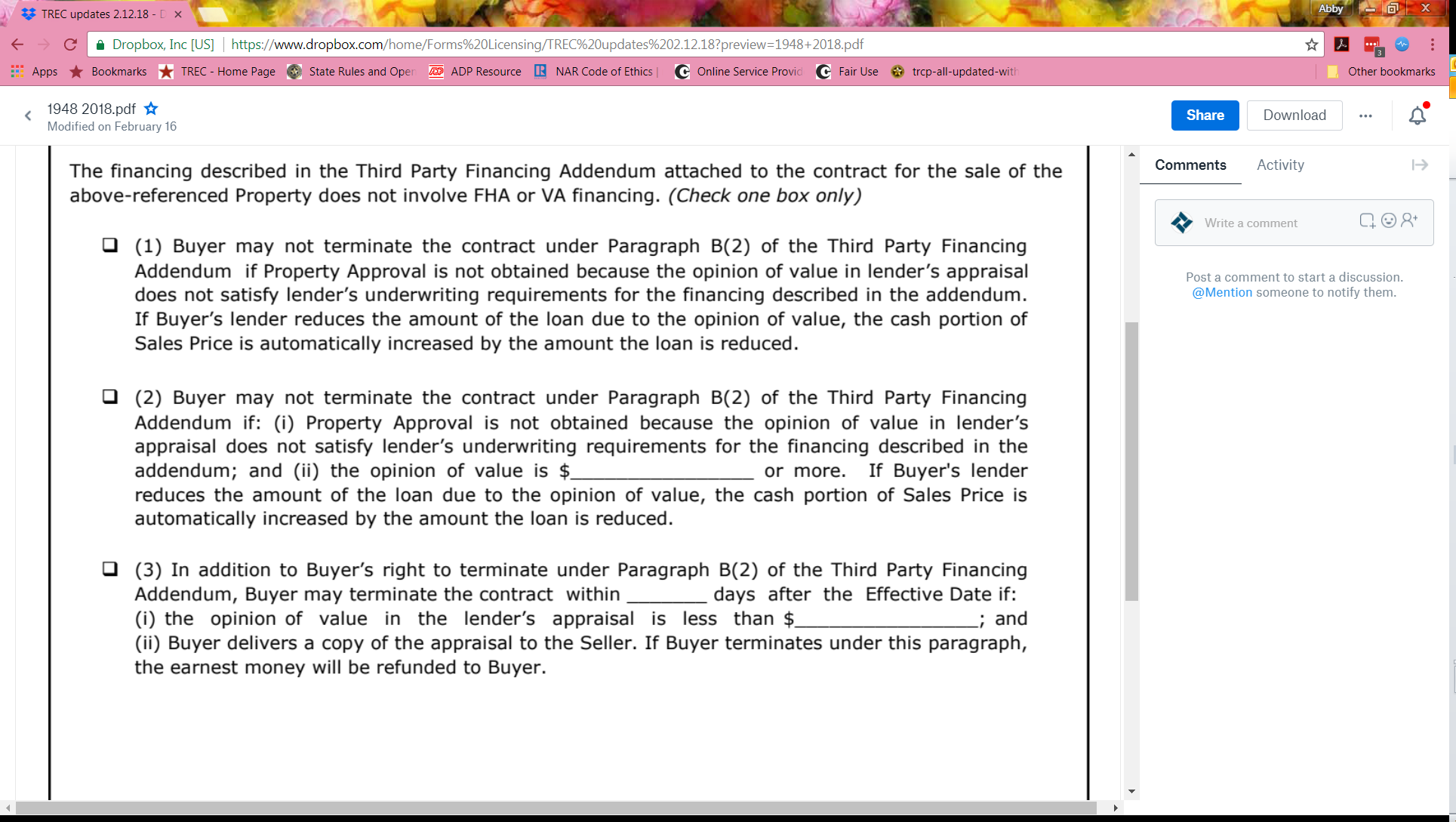 TREC FORMS
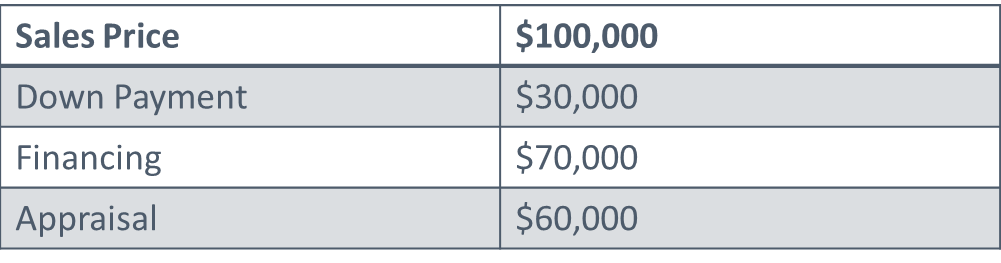 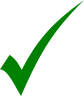 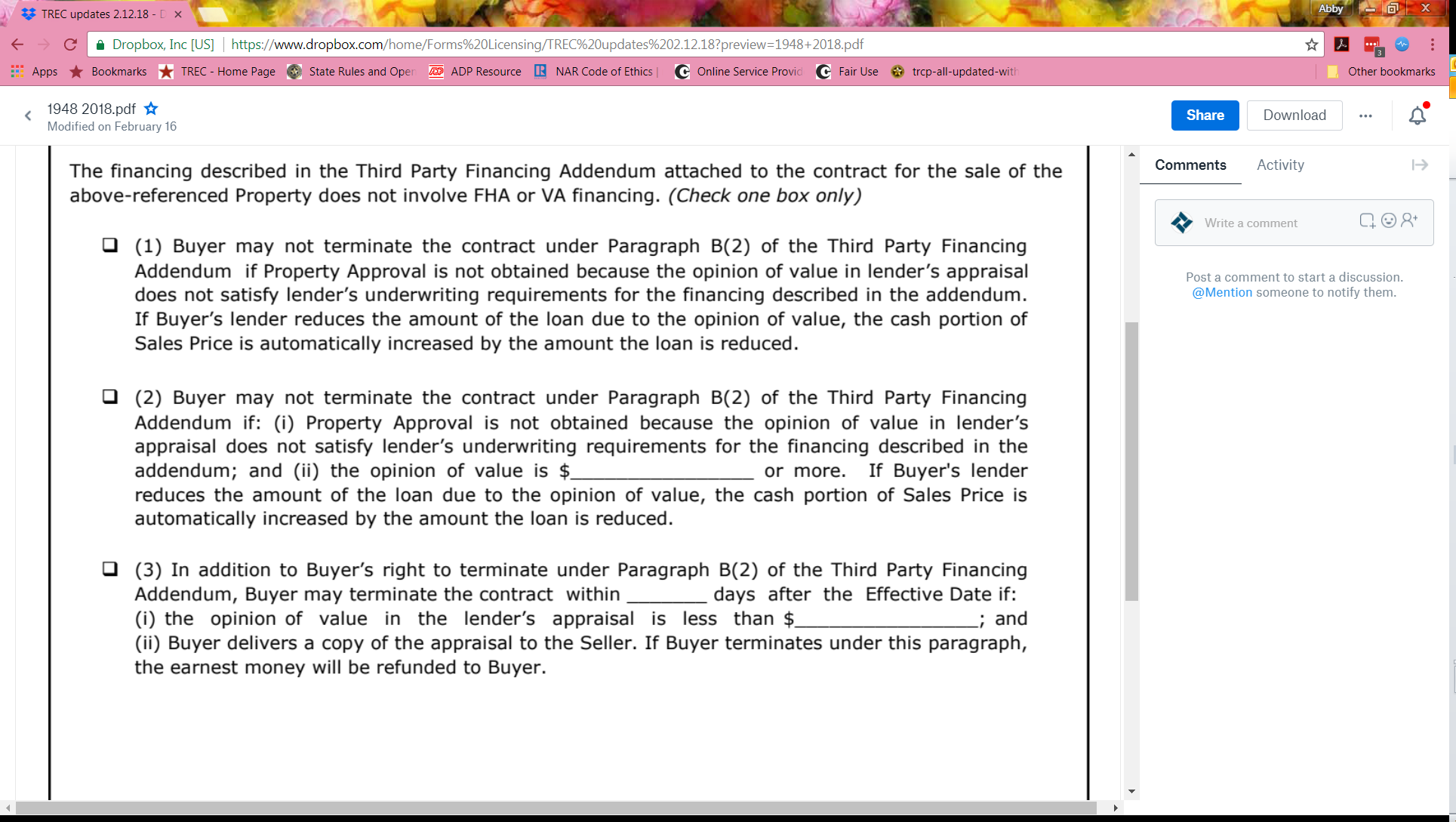 60,000
If the lender doesn’t approve the loan because of the appraisal,  can the buyer still terminate?
No. If the lender reduces the amount of the loan to $50,000 because of the appraisal, the buyer will need to pay an additional $20,000 ($50,000 total).
TREC FORMS
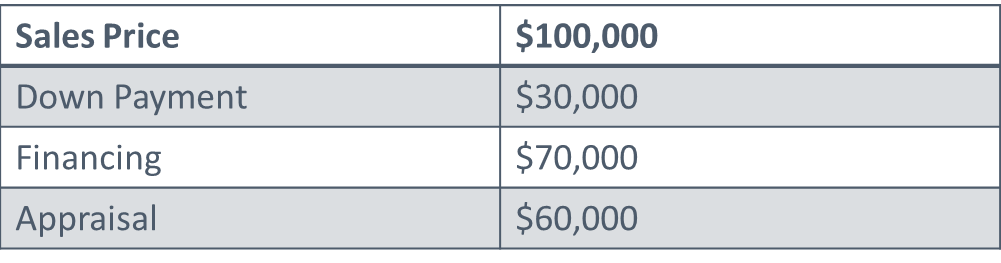 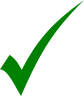 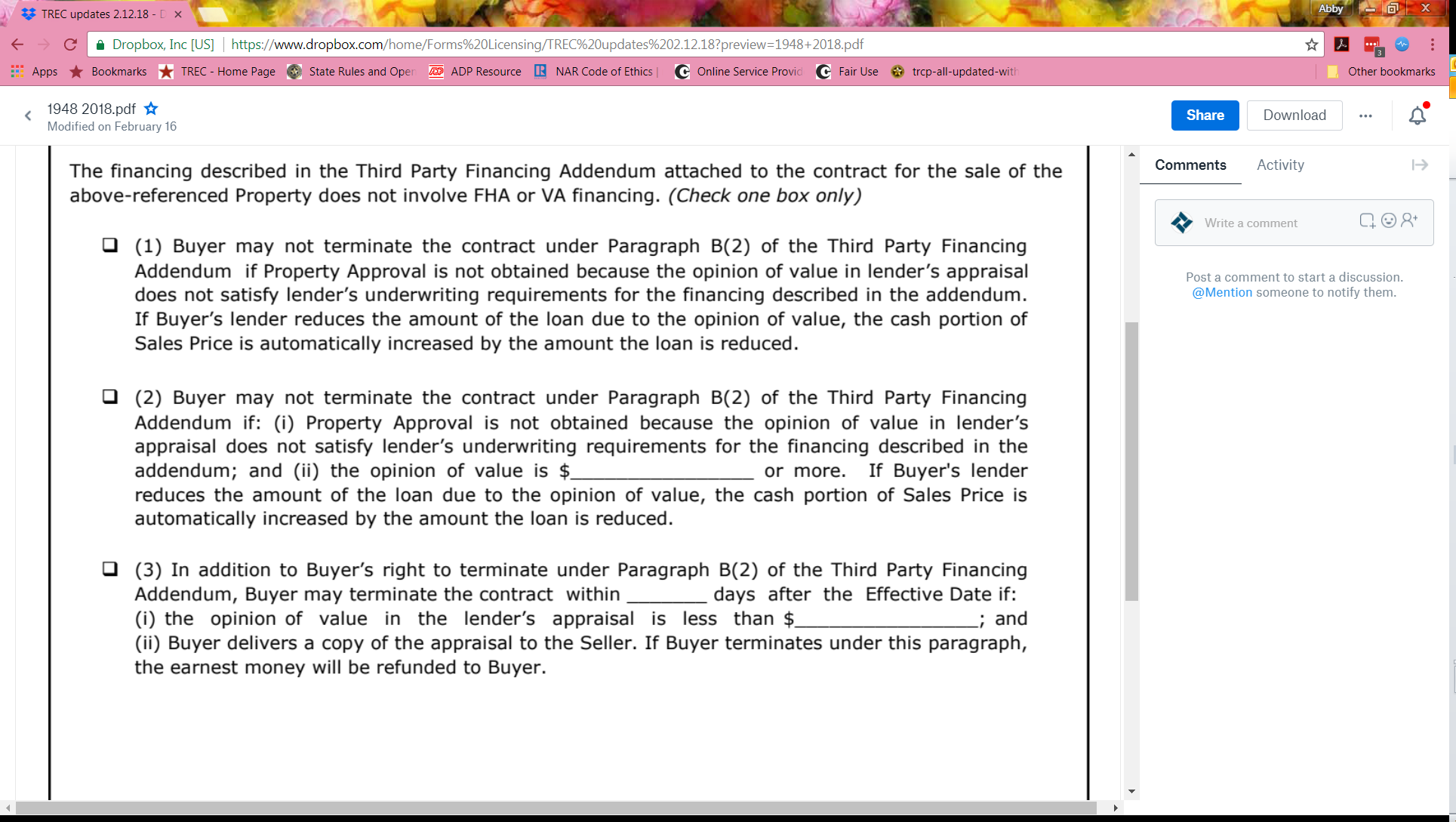 70,000
If the lender doesn’t approve the loan because of the appraisal, can the buyer still terminate?
Yes. In this scenario, because the appraisal is less than $70,000, the conditions of the waiver have not been met.
TREC FORMS
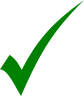 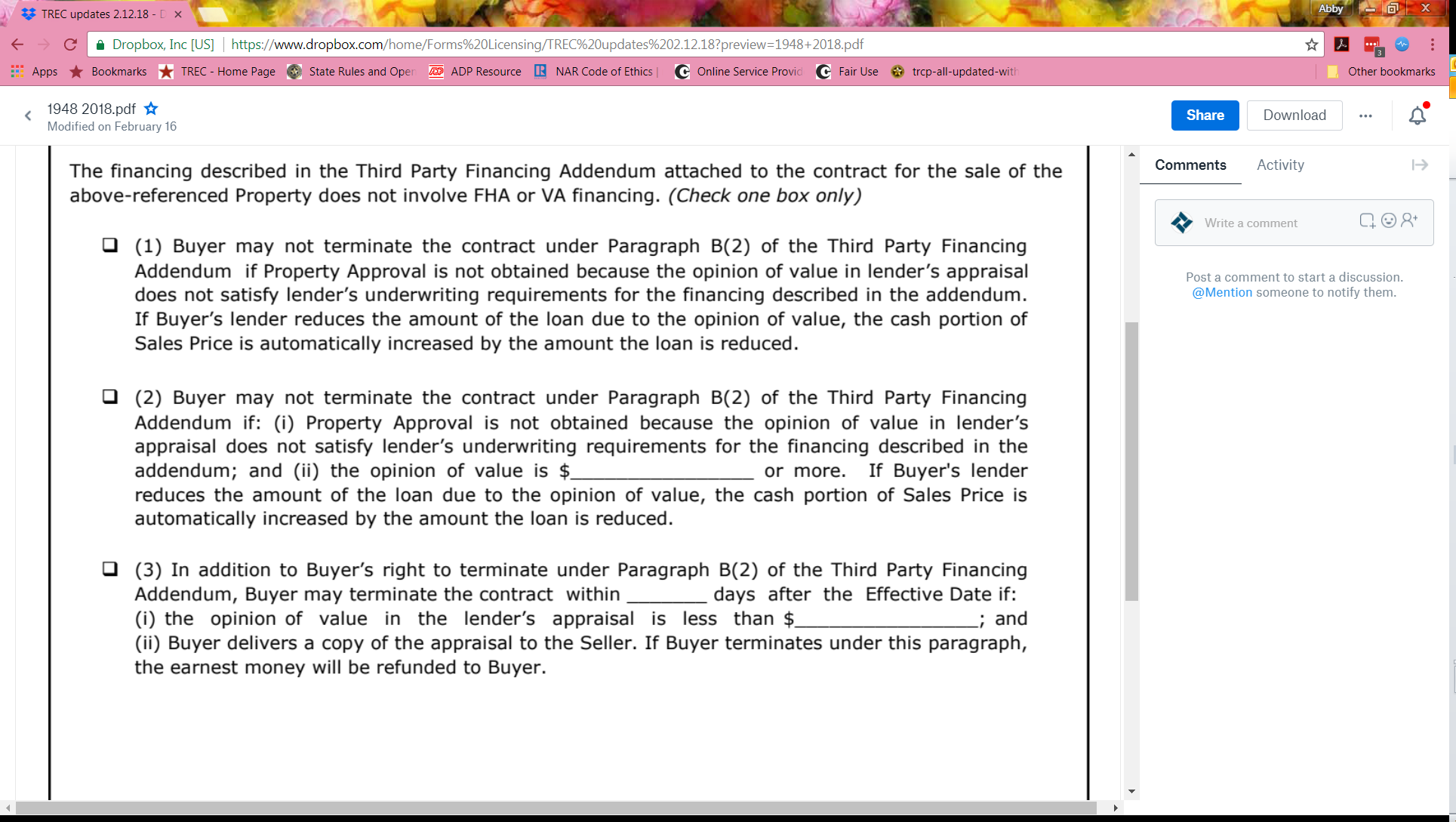 30
80,000
If the lender approves the property, can the buyer terminate?
No. In this scenario, because the appraisal is not less than $80,000, the buyer does not have the right to terminate.
TREC FORMS
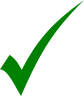 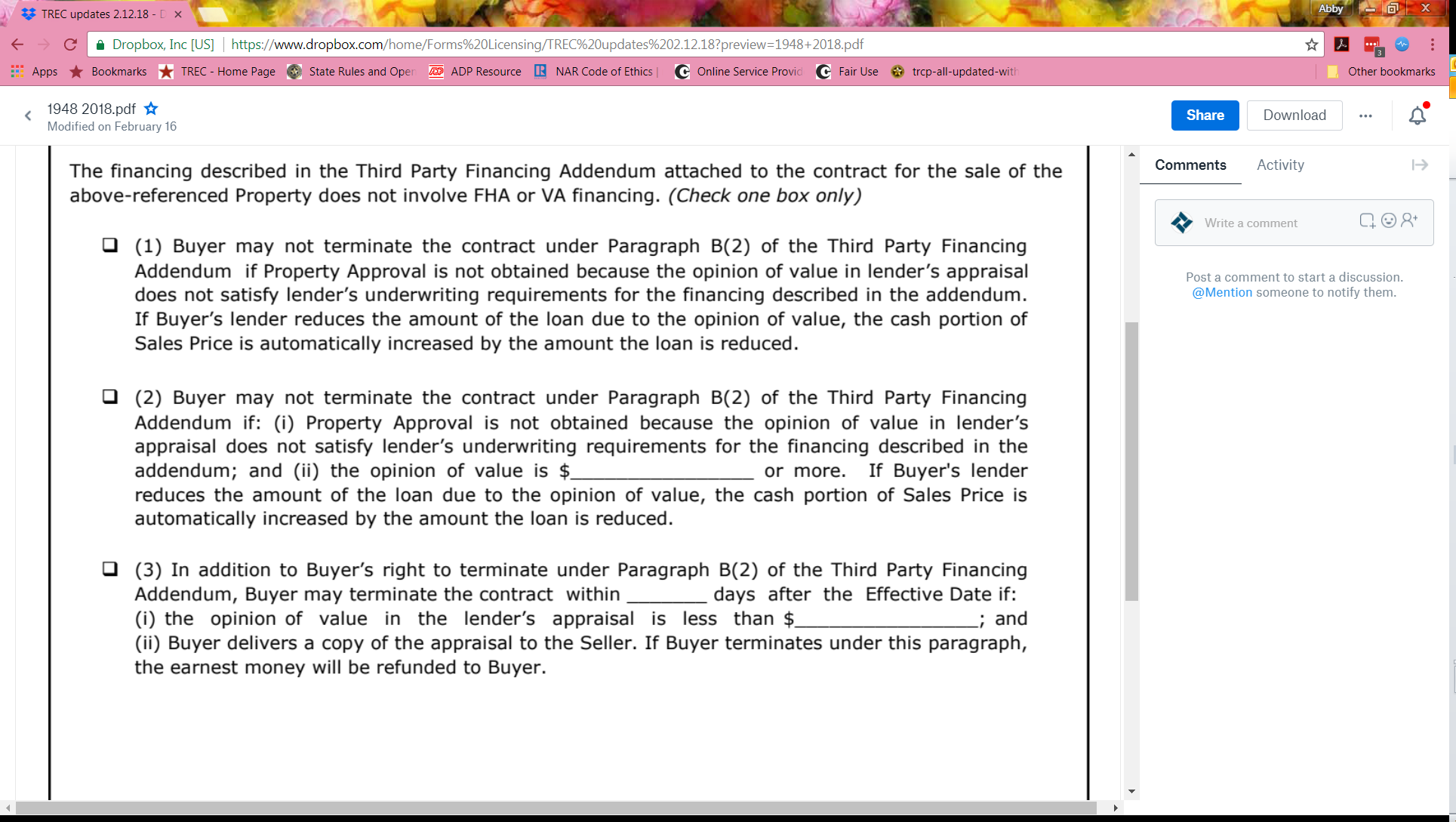 30
100,000
If the lender approves the property, can the buyer terminate?
Yes, as long as terminated within the time period and the buyer provides a copy of the appraisal to the seller.
TREC FORMS
Proposed: Notice of Buyer’s Termination of Contract
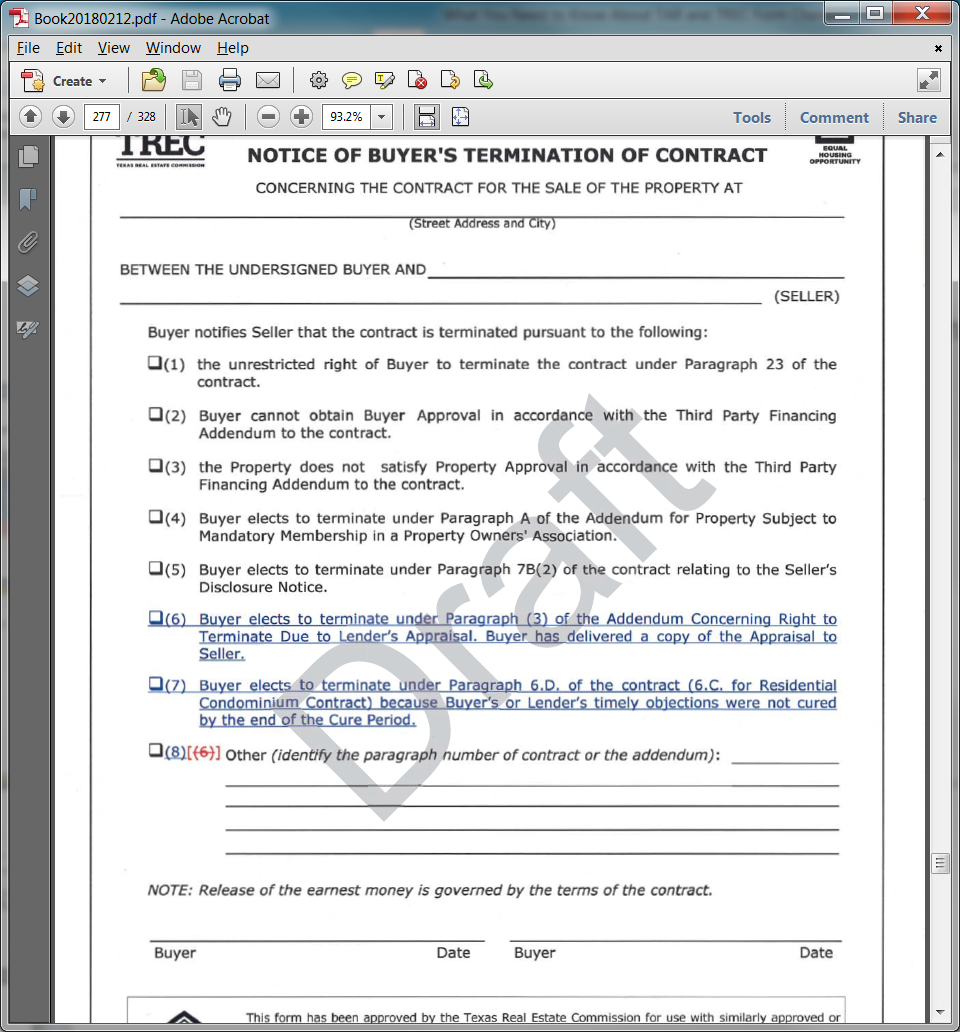 TREC Forms
New Form: Addendum for Authorizing Hydrostatic Testing
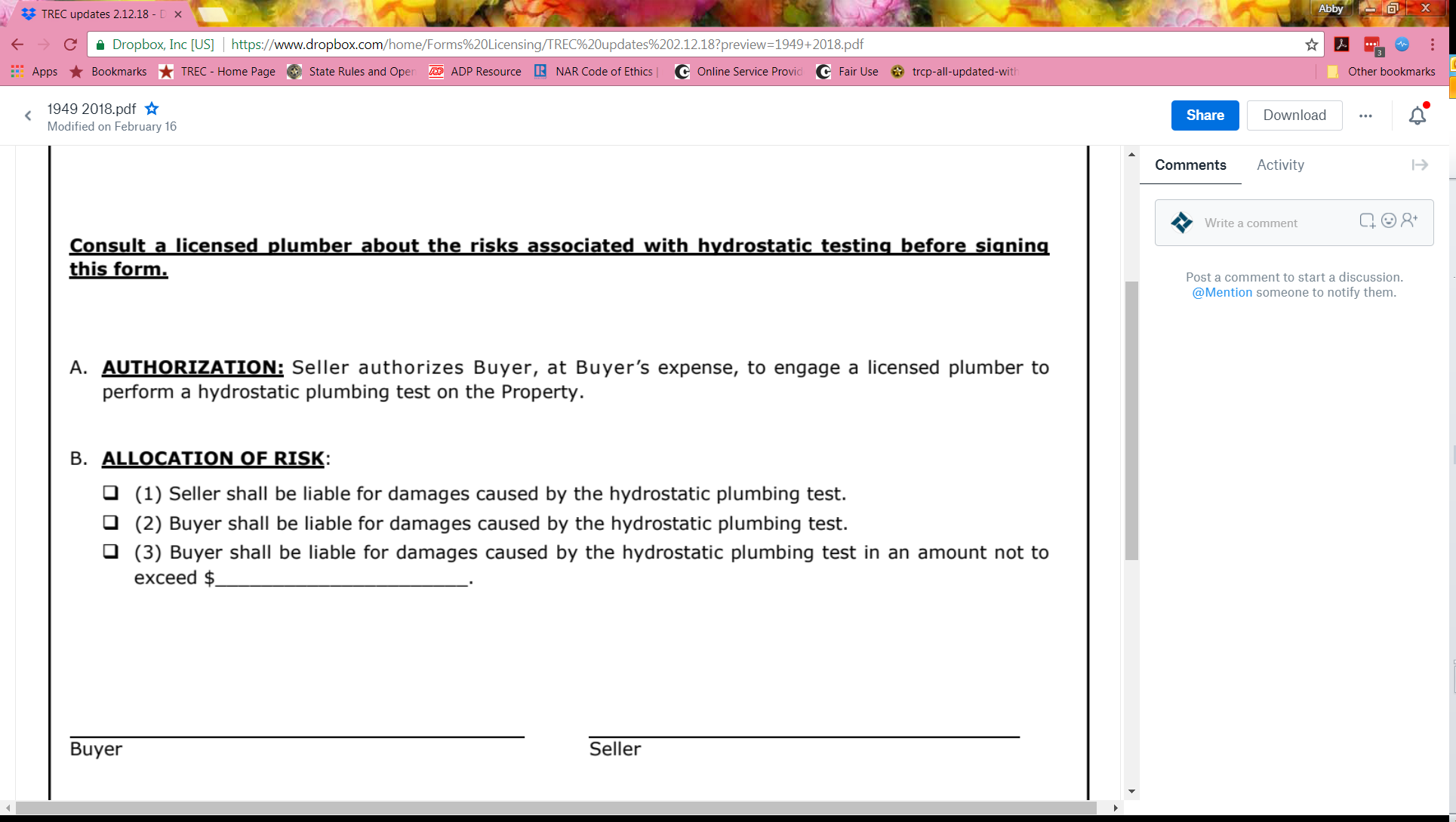 TREC FORMS
New Form: Addendum for Authorizing Hydrostatic Testing
One to Four Family Residential Contract (Resale)
Paragraph 7A
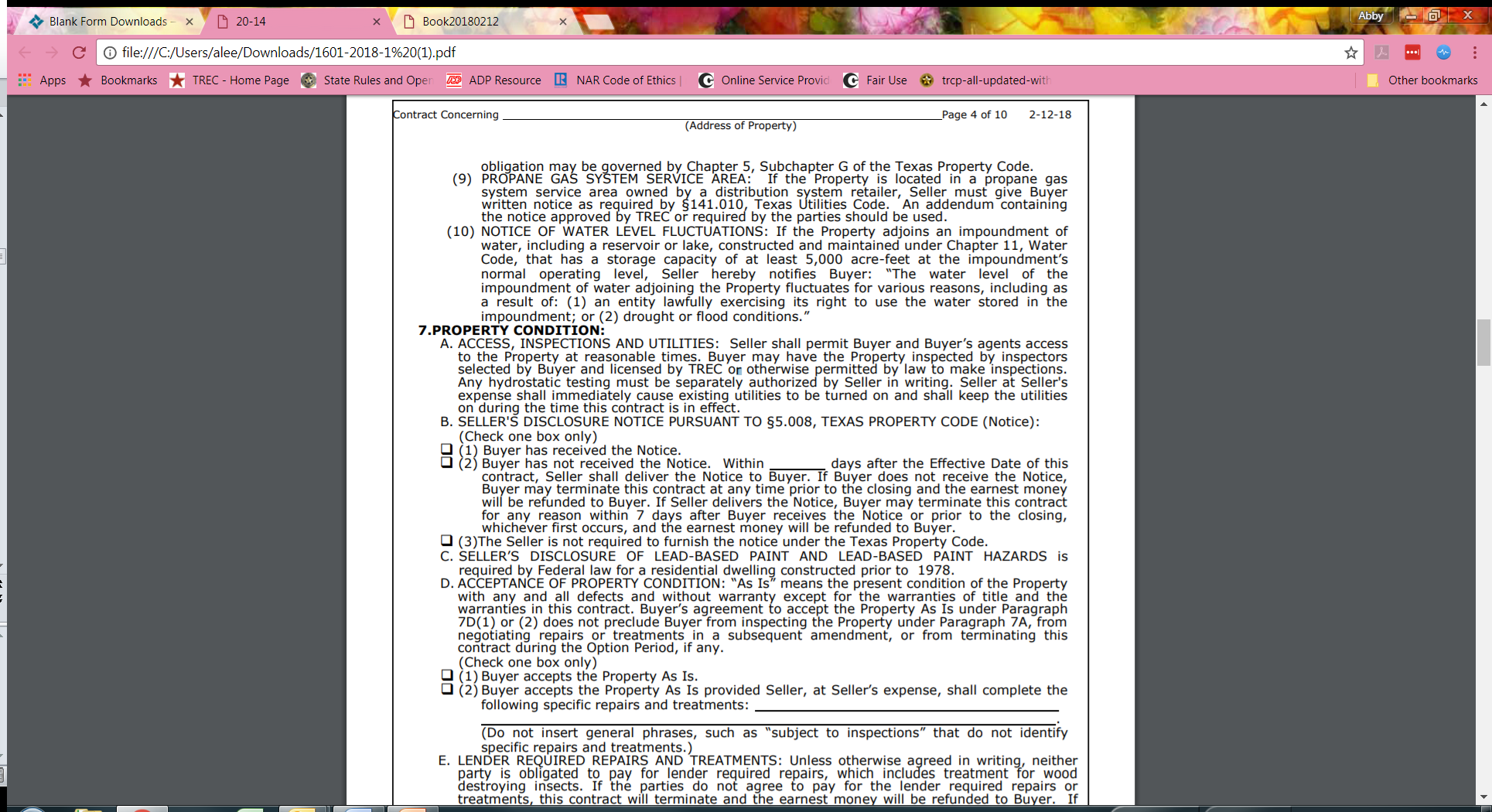 TREC FORMS
New Form: Addendum for Authorizing Hydrostatic Testing
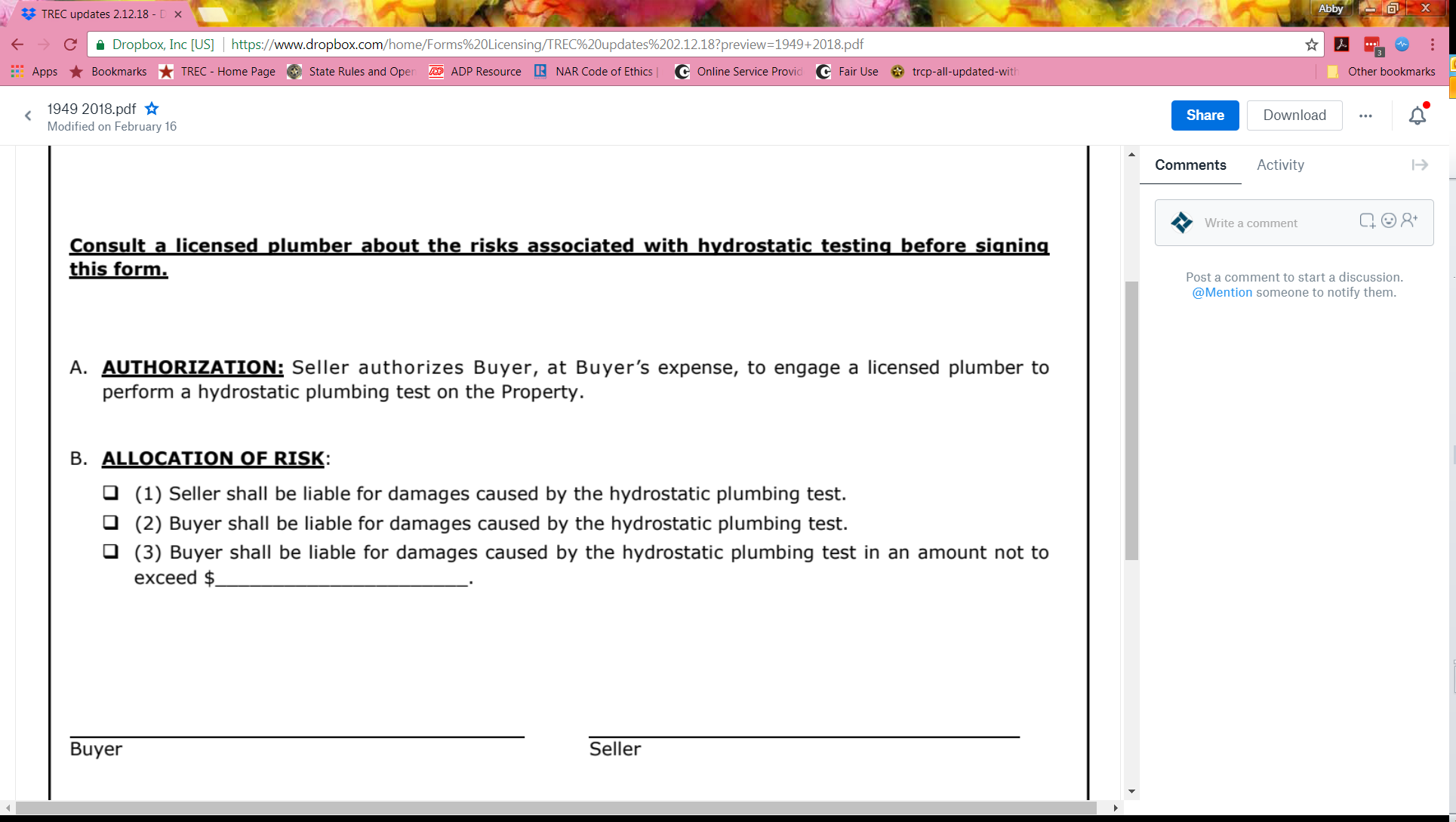 TREC FORMS
What’s new?
TAR Forms
Revised Forms:
1101: Residential Real Estate Listing Agreement, Exclusive Right to Sell
1102: Residential Real Estate Listing Agreement, Exclusive Right to Lease
1201: Farm & Ranch Real Estate Listing Agreement, Exclusive Right to Sell
1406: Seller’s Disclosure Notice
1501: Residential Buyer/Tenant Representation Agreement
1506: General Information and Notice to Buyers and Sellers
1608: New Residential Condominium Contract (Complete Construction)
1609: New Residential Condominium Contract (Incomplete Construction)
1912: Notices Regarding Contingency Under Addendum for Sale of Other Property by Buyer

1935: Seller’s Estimated Net Proceeds
1936: Approximation of Buyer’s Closing Costs
1941: Relocation Addendum
2001: Residential Lease
2003: Residential Lease Application
2004: Pet Agreement
2005: Extension of Residential Lease
2011: Residential Lease for a Multi-Family Property Unit
2201: Residential Leasing and Property Management Agreement
TAR Forms
New Forms:
1417: Representation Disclosure
1418: Update to Seller’s Disclosure Notice
1945: Notice of Withdrawal of Offer
2013: Bed Bug Addendum
2014: Residential Lease Amendment
2224: Notice of Abandonment
2225: Response to Request for Assistance Animal
2226: General Information for a Landlord Regarding Assistance Animals
2517: Wire Fraud Warning
2518: Information Regarding Windstorm and Hail Insurance for Certain Properties
2519: Information Regarding Property Near International Border
TAR Forms
Residential Real Estate Listing Agreement, Exclusive Right to Sell
Paragraph 6A, Filing
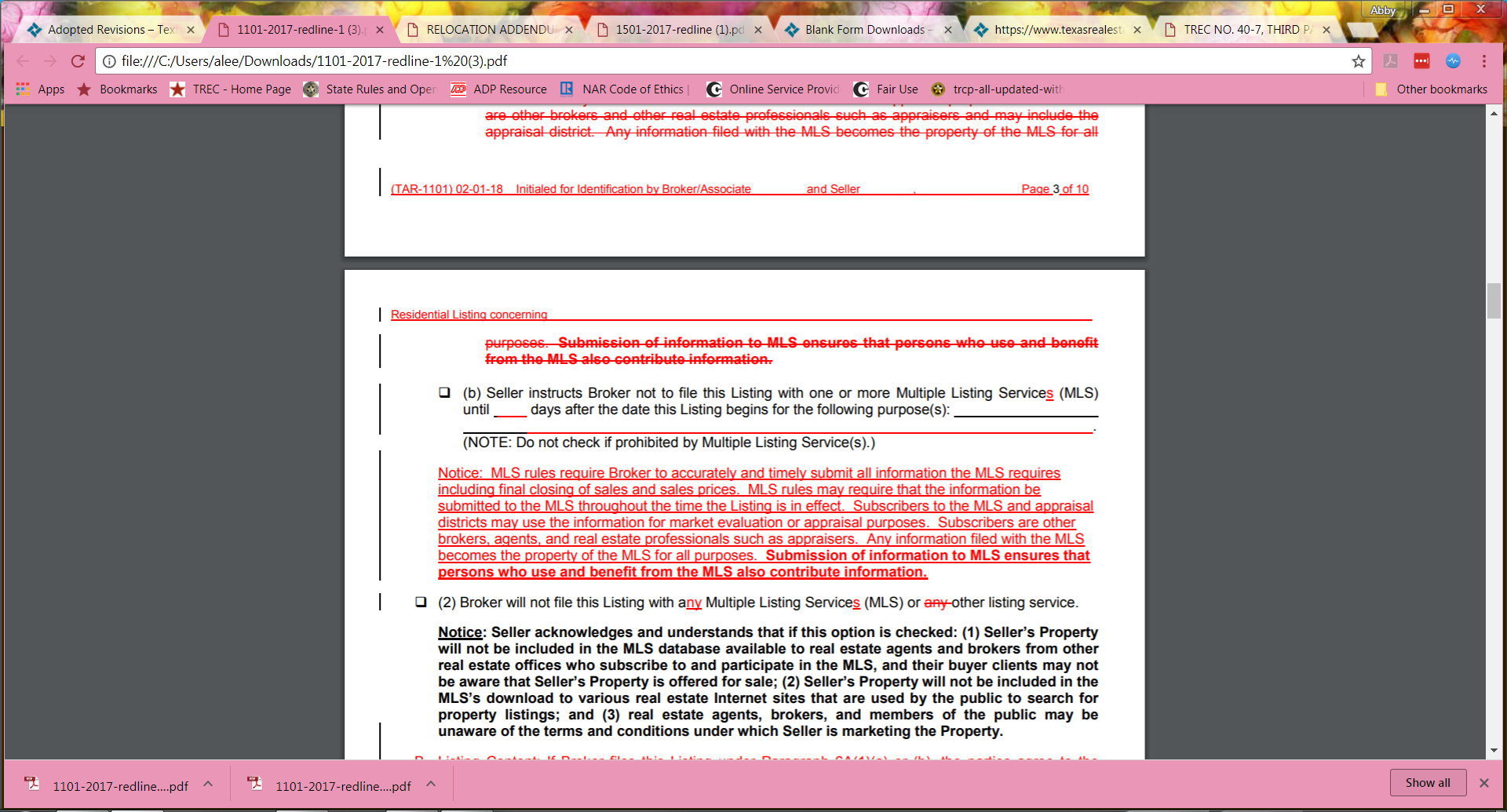 TAR Forms
Residential Real Estate Listing Agreement, Exclusive Right to Sell
Paragraph 6A, Filing
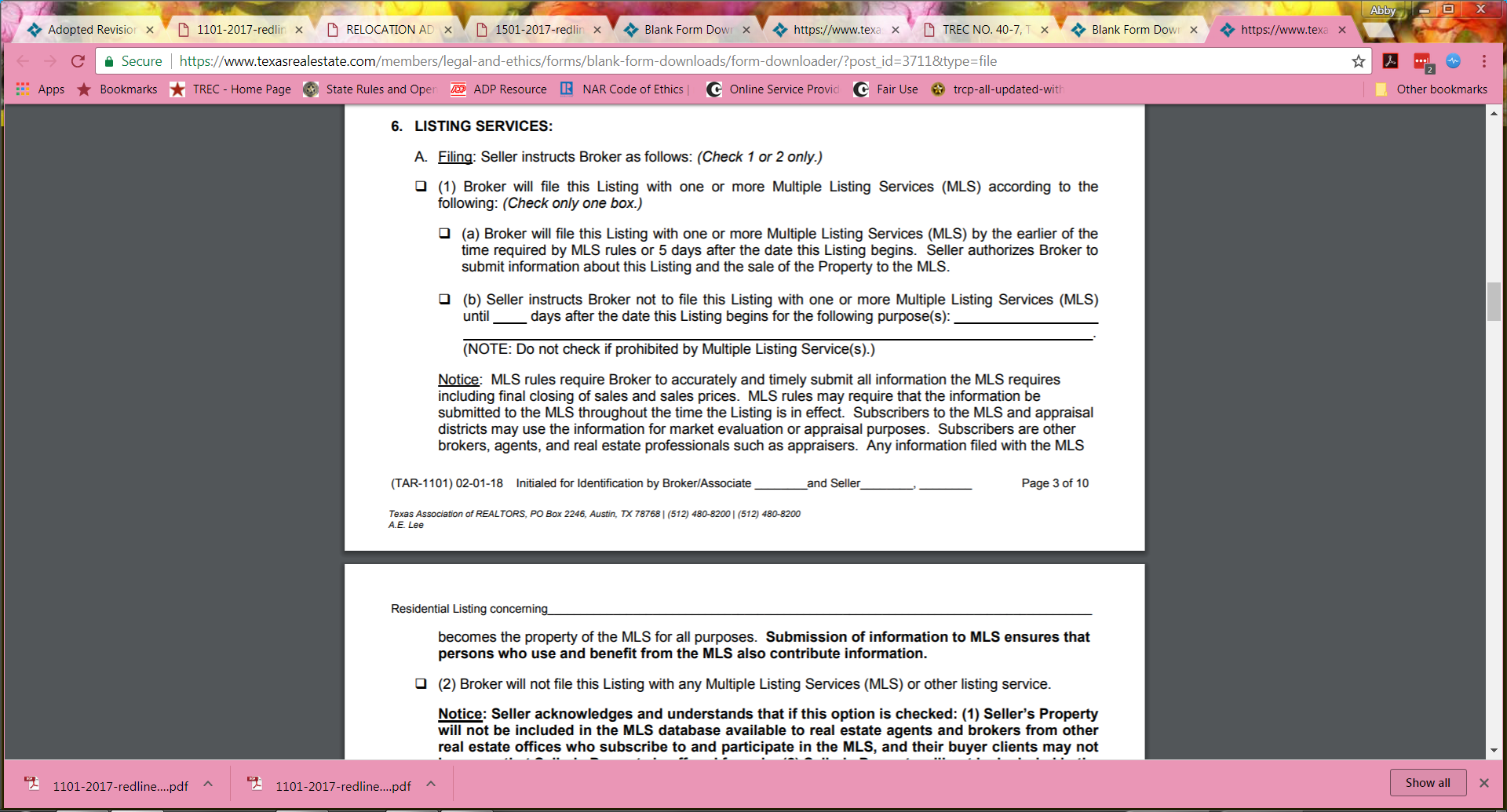 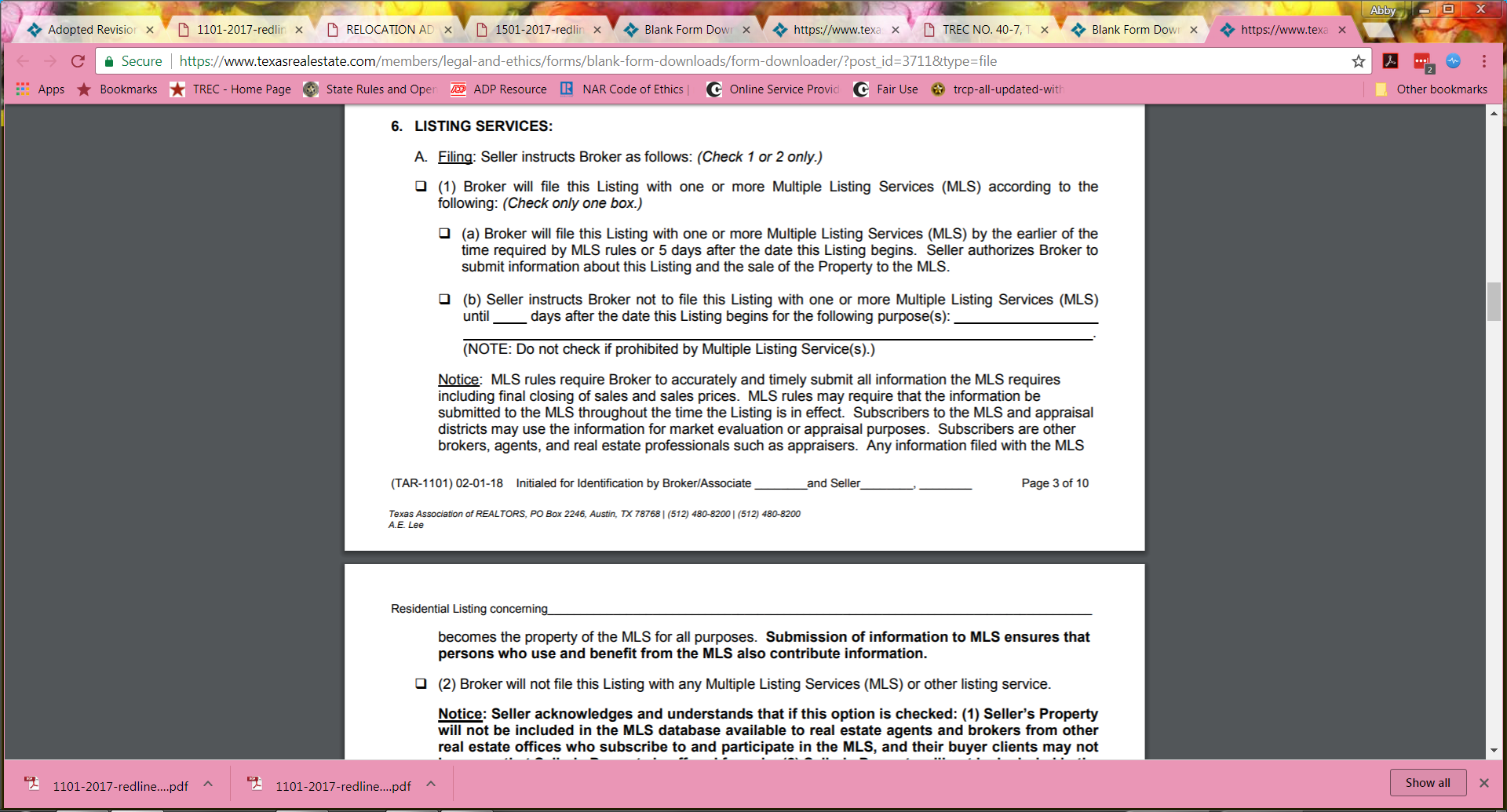 TAR Forms
Residential Real Estate Listing Agreement, Exclusive Right to Sell
Paragraph 6B, Listing Content
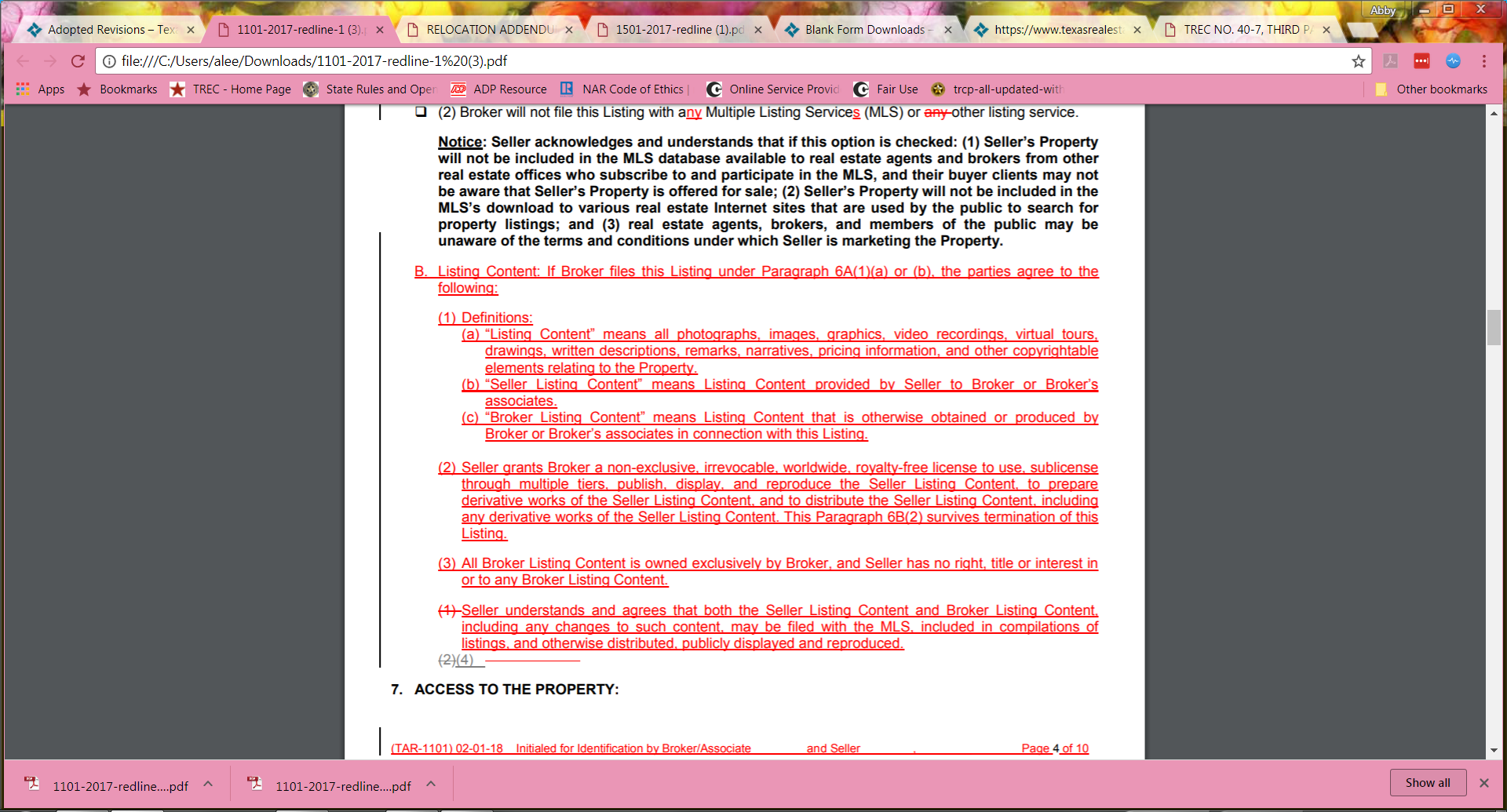 TAR Forms
Residential Real Estate Listing Agreement, Exclusive Right to Sell

Paragraph 21F



Paragraph 21I
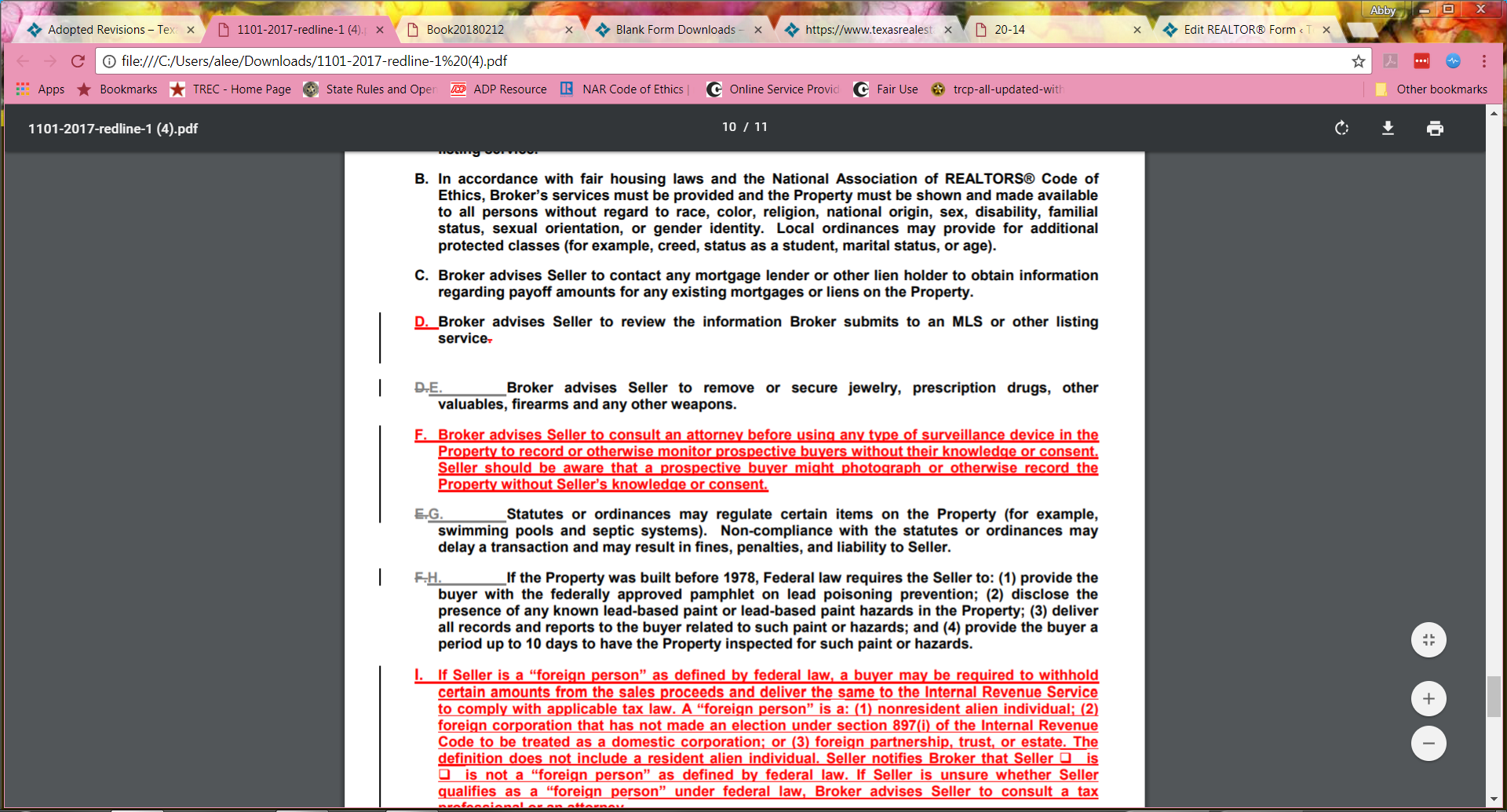 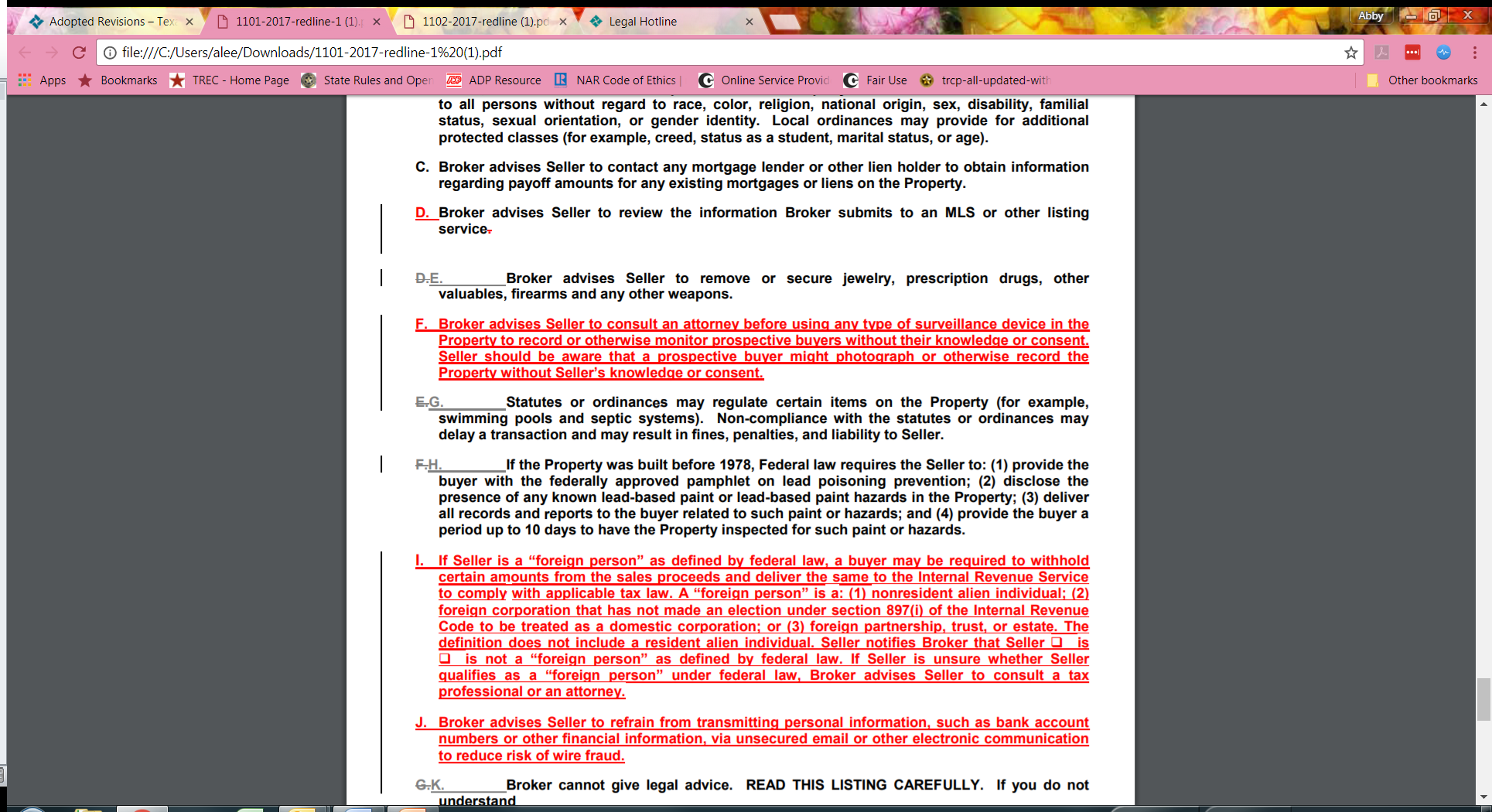 TAR Forms
Residential Real Estate Listing Agreement, Exclusive Right to Lease
Paragraph 5(D)(2)
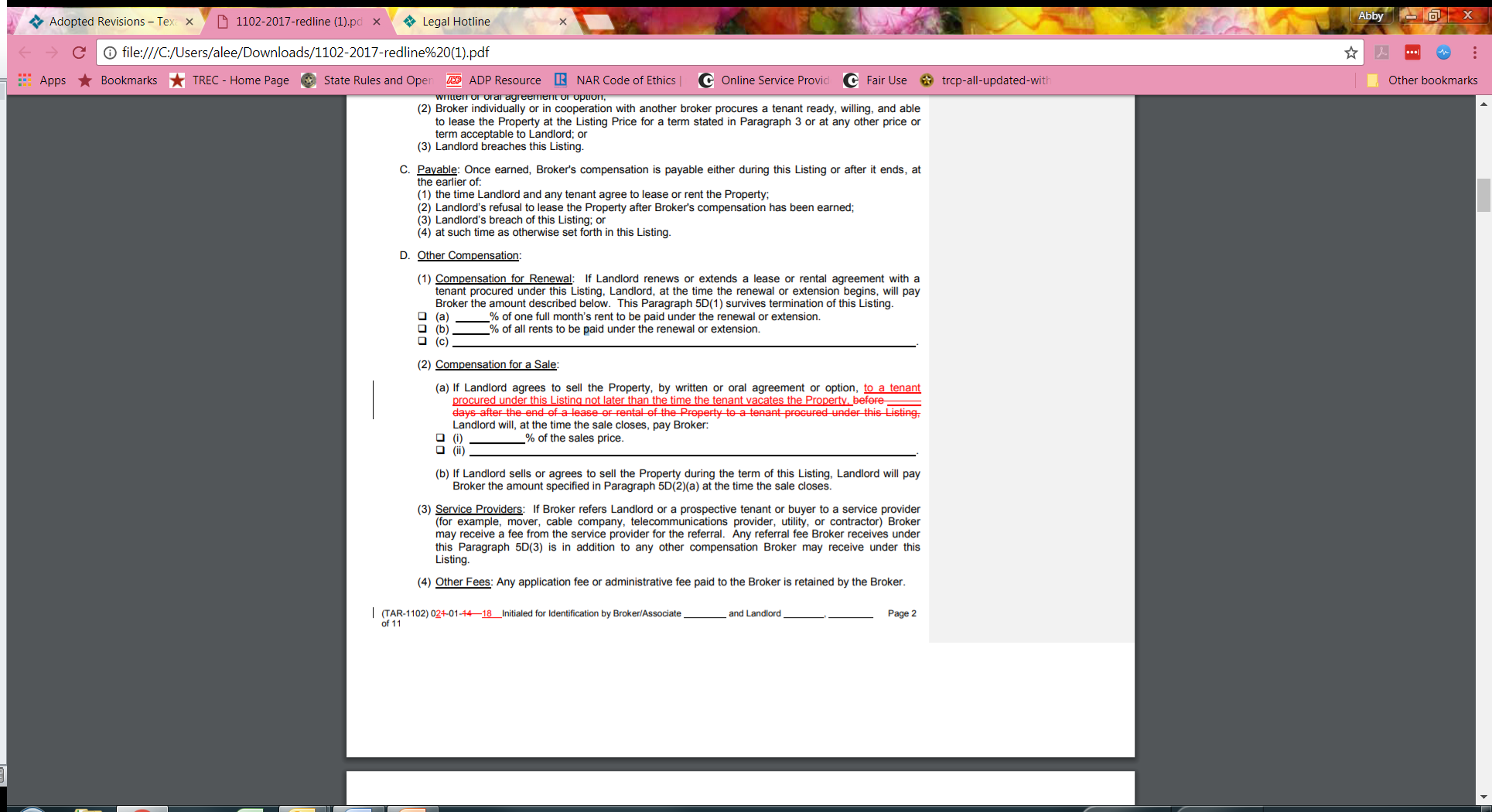 TAR Forms
NEW: Representation Disclosure
May be used to disclose who the license holder represents to another party or license holder.

Sec. 1101.558. REPRESENTATION DISCLOSURE.
(b) A license holder who represents a party in a proposed real estate transaction shall disclose, orally or in writing, that representation at the time of the license holder's first contact with:
(1) another party to the transaction; or
(2) another license holder who represents another party to the transaction.
TAR Forms
Seller’s Disclosure Notice
Occupancy


Section 1


Section 5



Additional Notices to Buyer: Added information about windstorm and hail insurance for certain properties.
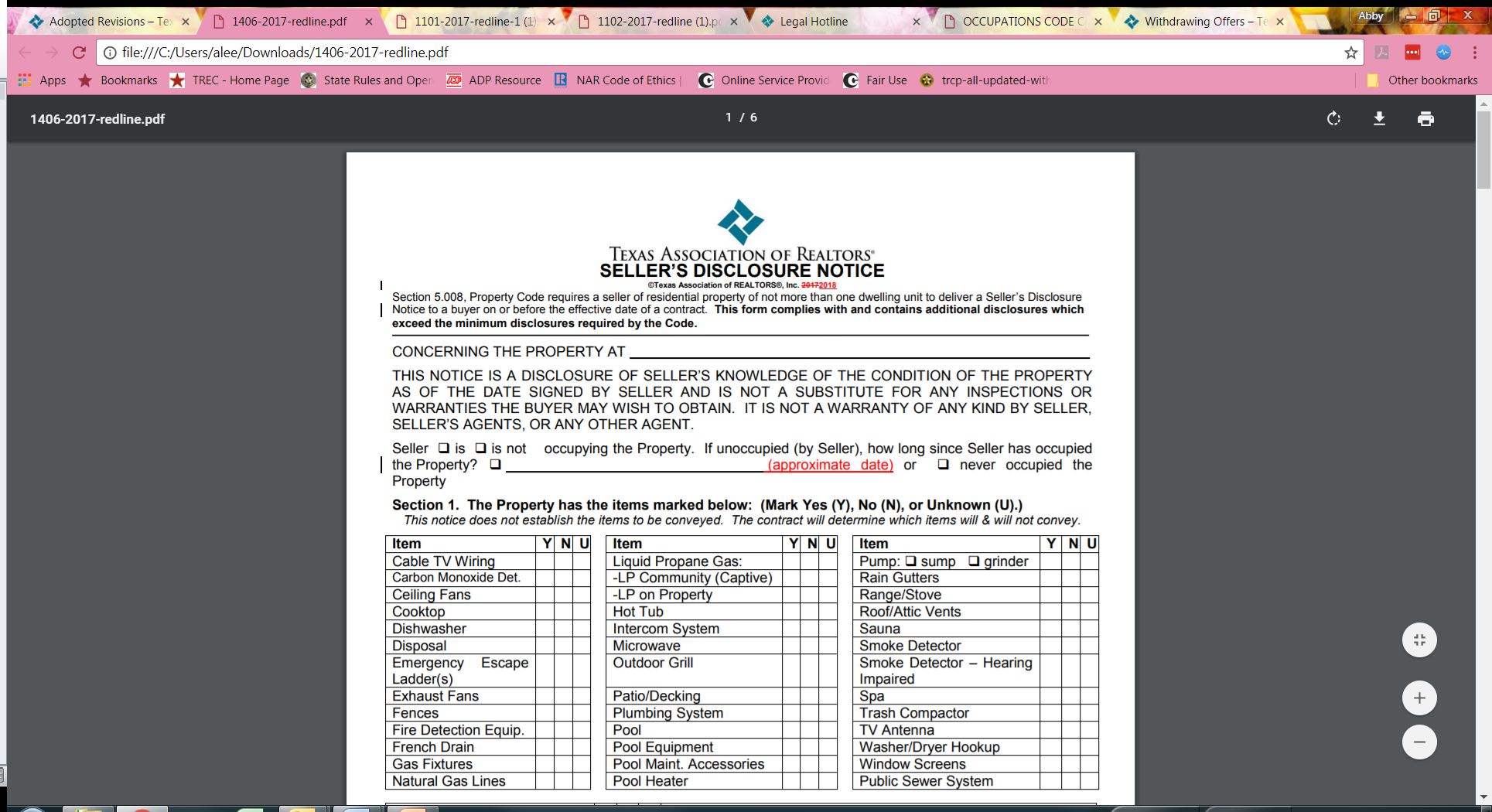 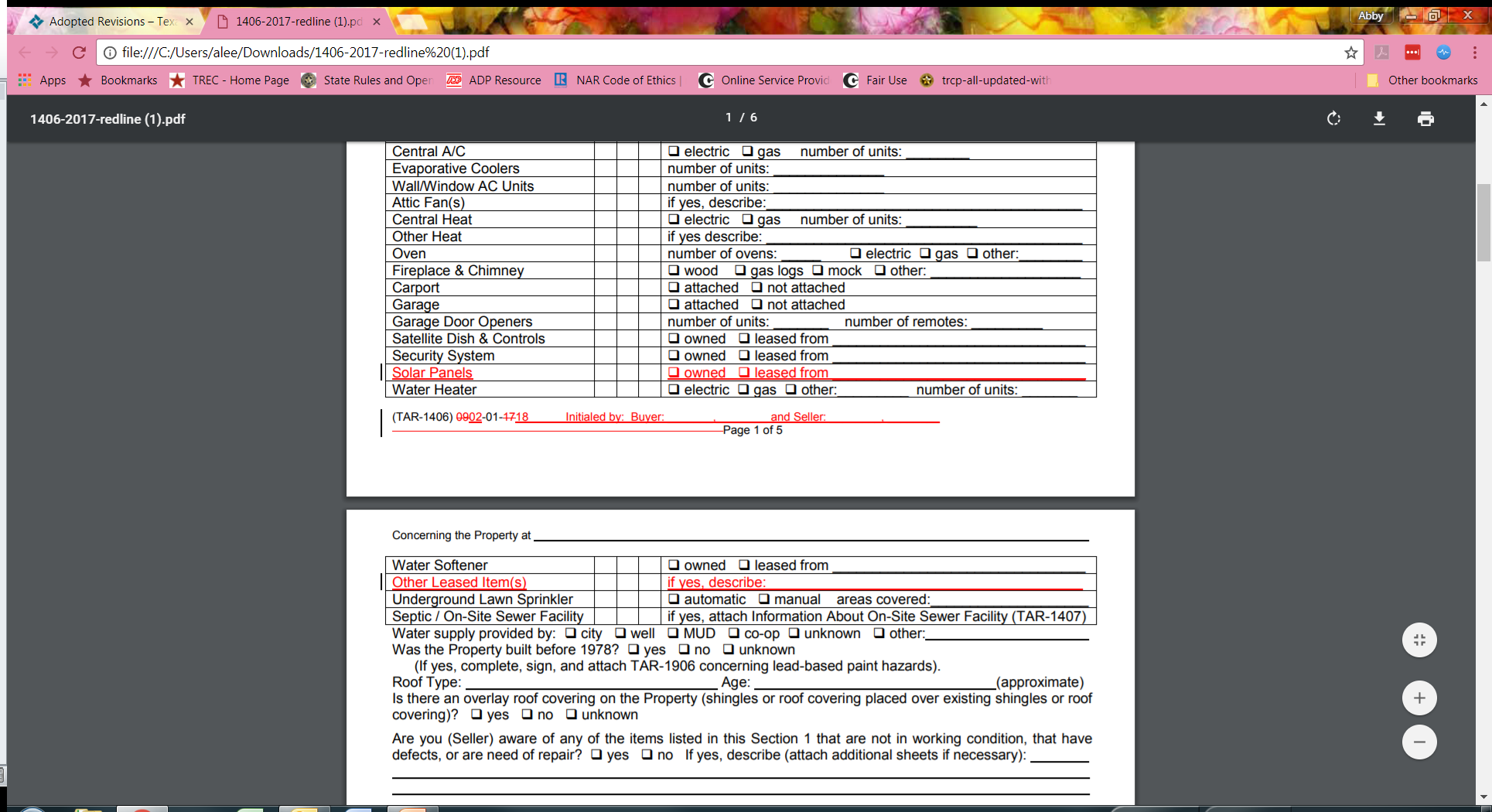 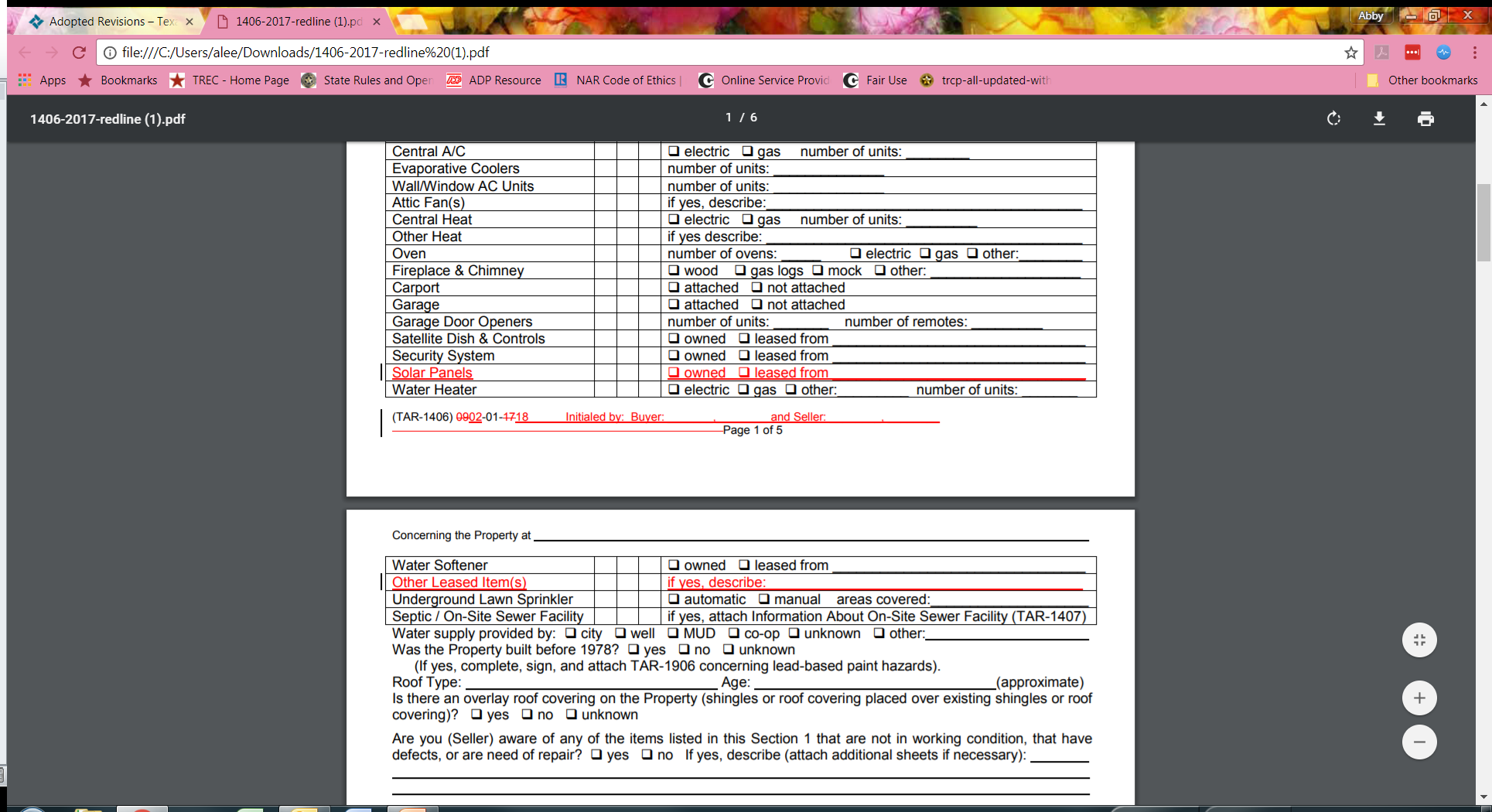 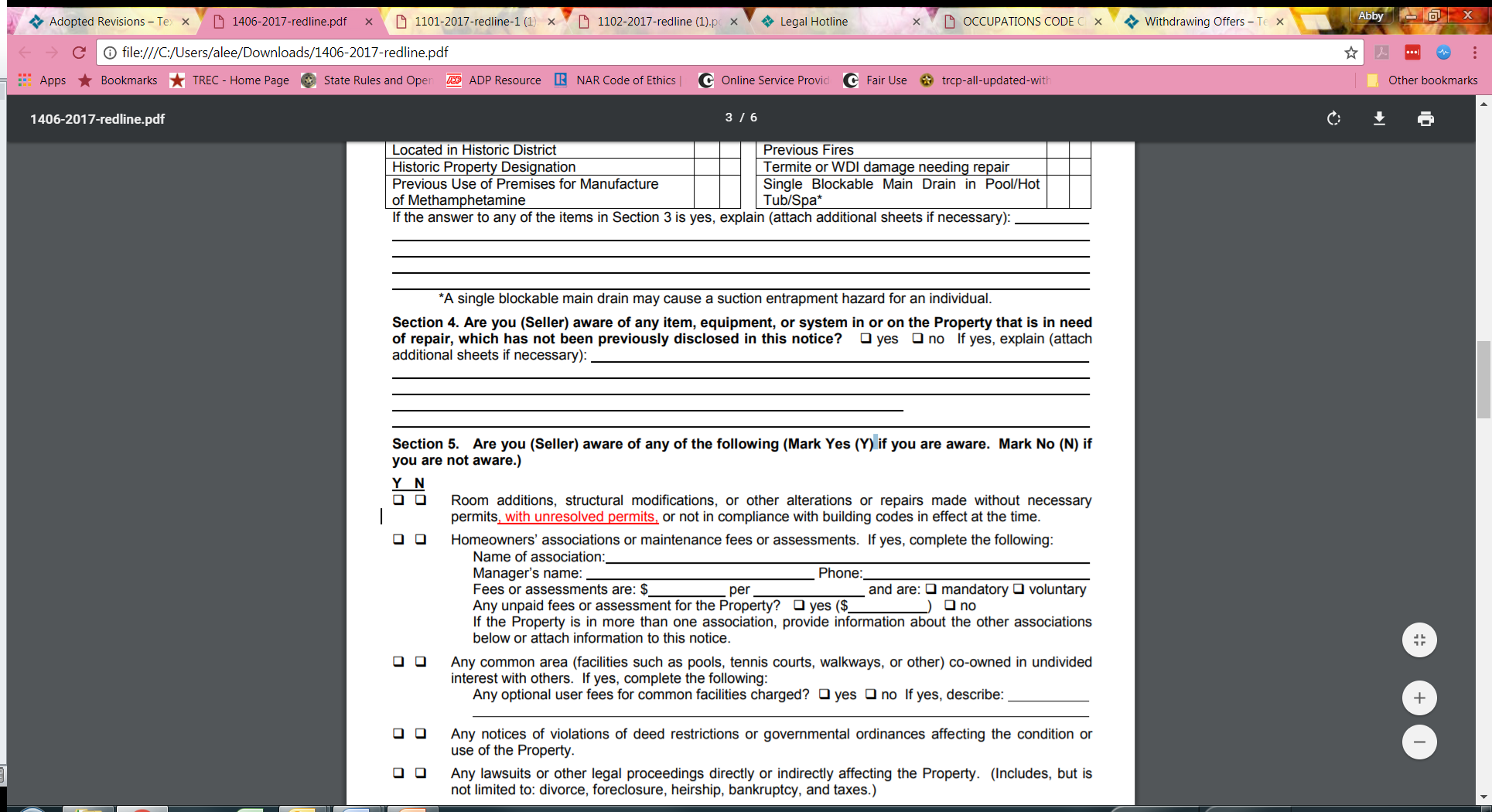 TAR Forms
NEW: Update to Seller’s Disclosure Notice
Designed to be used to allow a seller to update the Seller’s Disclosure Notice, if the seller is aware of new information regarding the condition of the property.

Texas Property Code Sec. 5.008. SELLER'S DISCLOSURE OF PROPERTY CONDITION. (d) The notice shall be completed to the best of seller's belief and knowledge as of the date the notice is completed and signed by the seller. If the information required by the notice is unknown to the seller, the seller shall indicate that fact on the notice, and by that act is in compliance with this section.

Domel v. Birdwell: “…Given that the statements contained in the [Seller’s Disclosure Notice] were no longer true when the Notice was given to Birdwell, [the Seller] had a common-law duty to disclose the whole truth, correct any misstatements or false impressions, and disclose material information […] that would not have been discoverable through ordinary and reasonable dilligence…”
TAR Forms
Residential Buyer/Tenant Representation Agreement
Paragraph 18F:



Paragraph 18G:
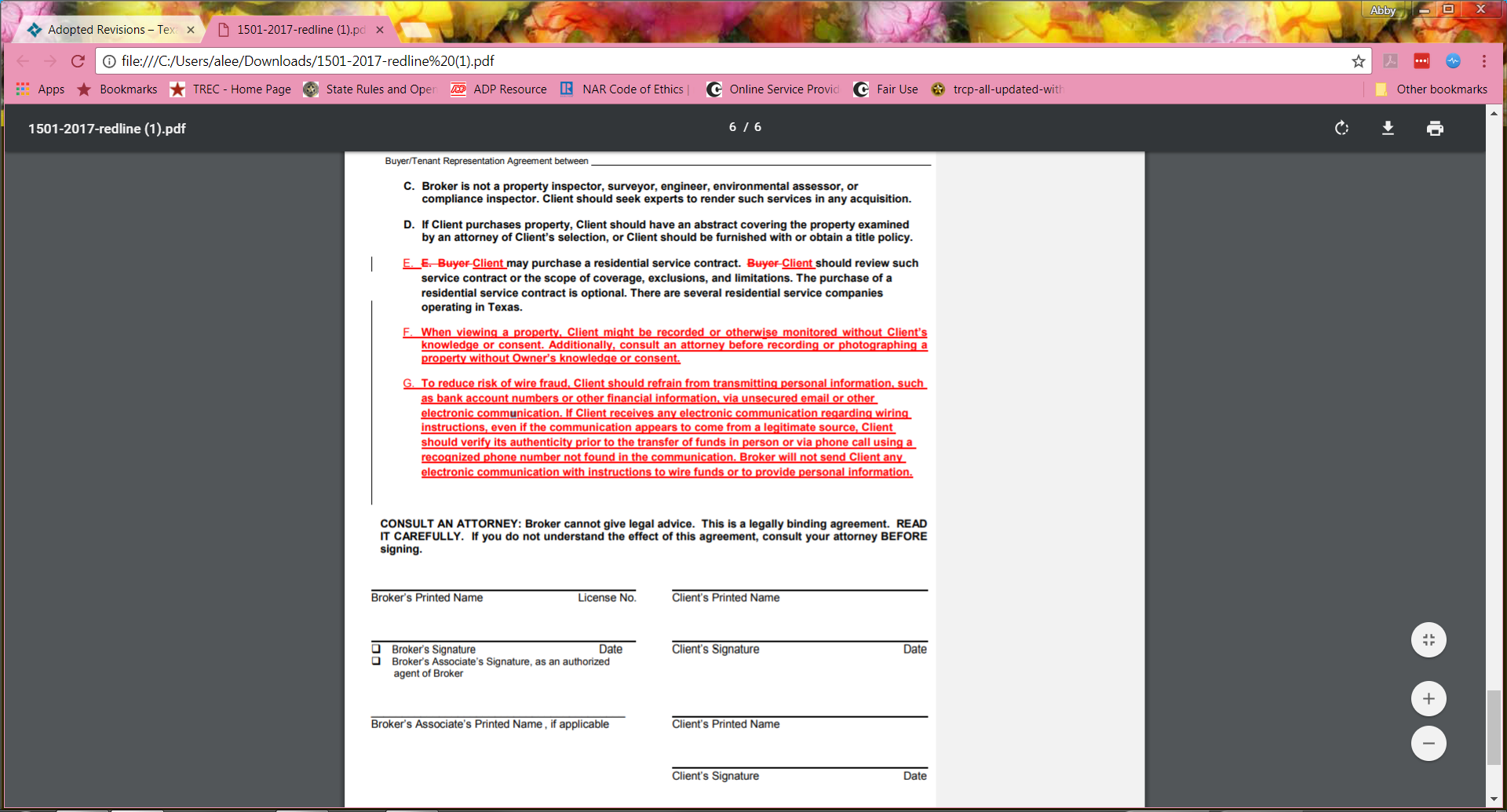 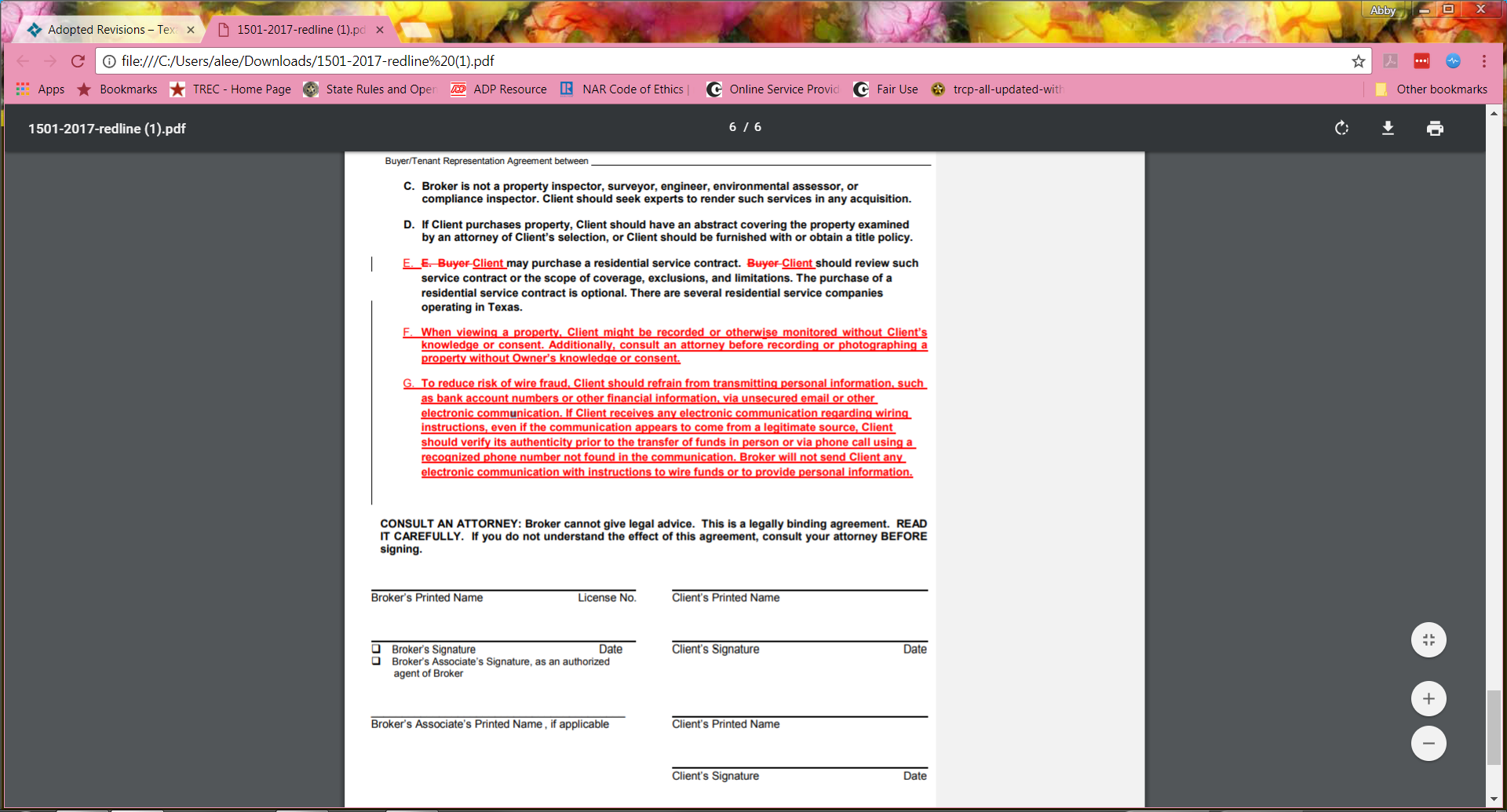 TAR Forms
NEW: Wire Fraud Warning
To be used to inform parties to a real estate transaction about the risks of wire fraud and what to do if they believe they are being targeted in a wire fraud scam.
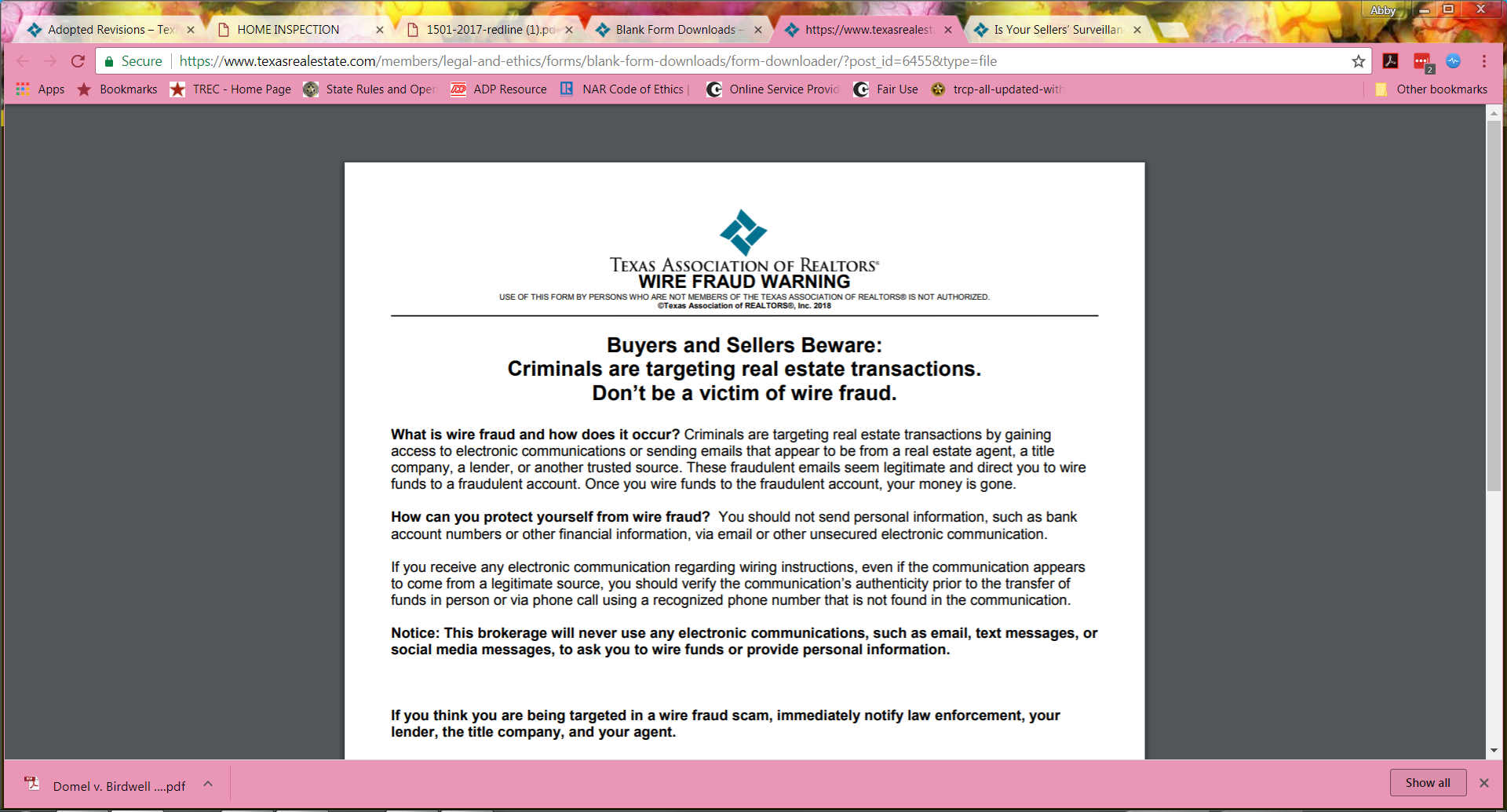 TAR Forms
General Information and Notice to Buyers and Sellers




FIRPTA
Permits
Restrictions on Property Near an International Border
Surveillance
Wire Fraud
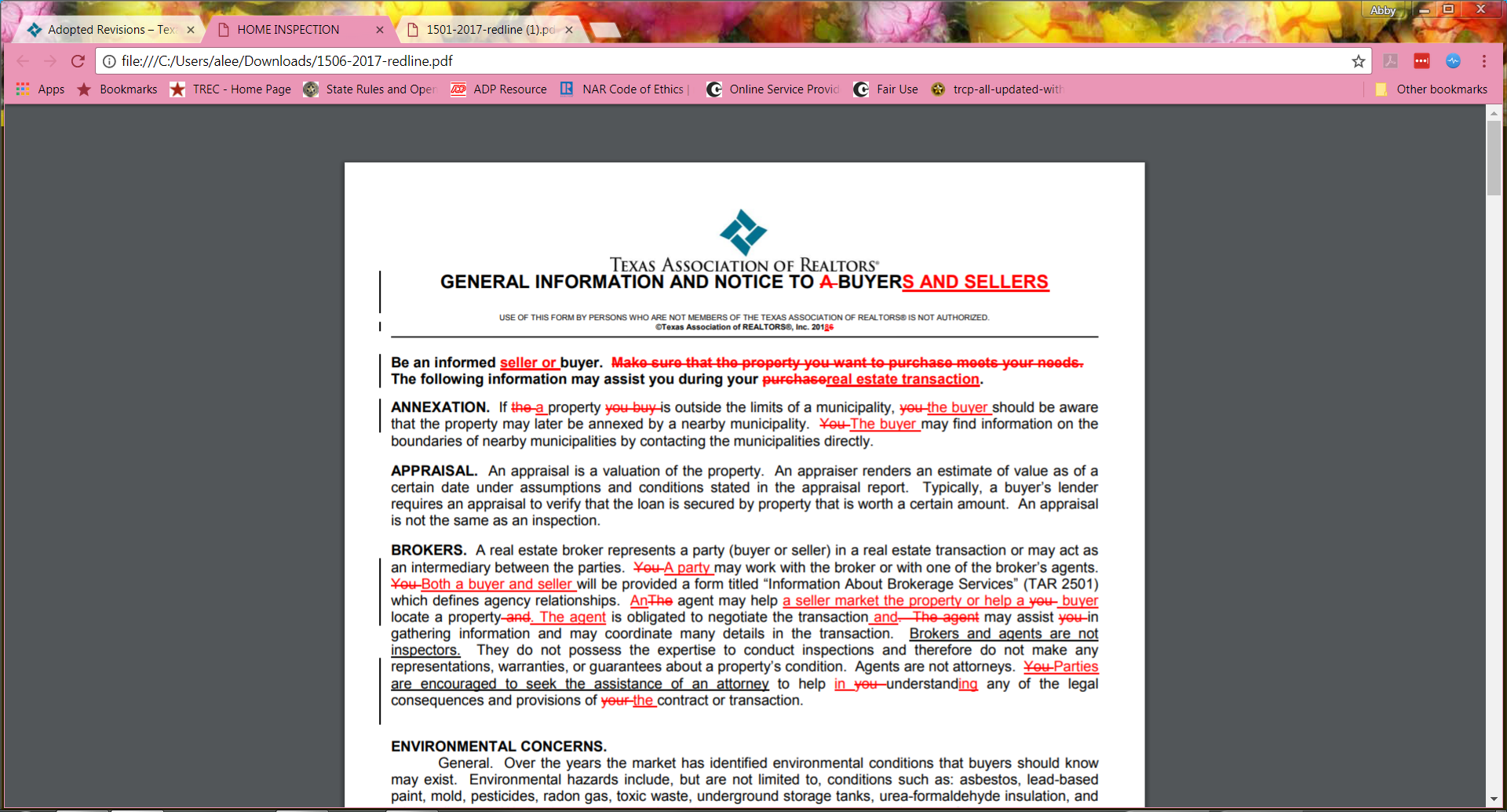 TAR Forms
NEW: Notice of Withdrawal of Offer
Designed to be used as a way to either (i) withdraw an offer/counteroffer or (ii) confirm the verbal withdrawal of an offer/counteroffer, prior to acceptance of the offer by the other party.
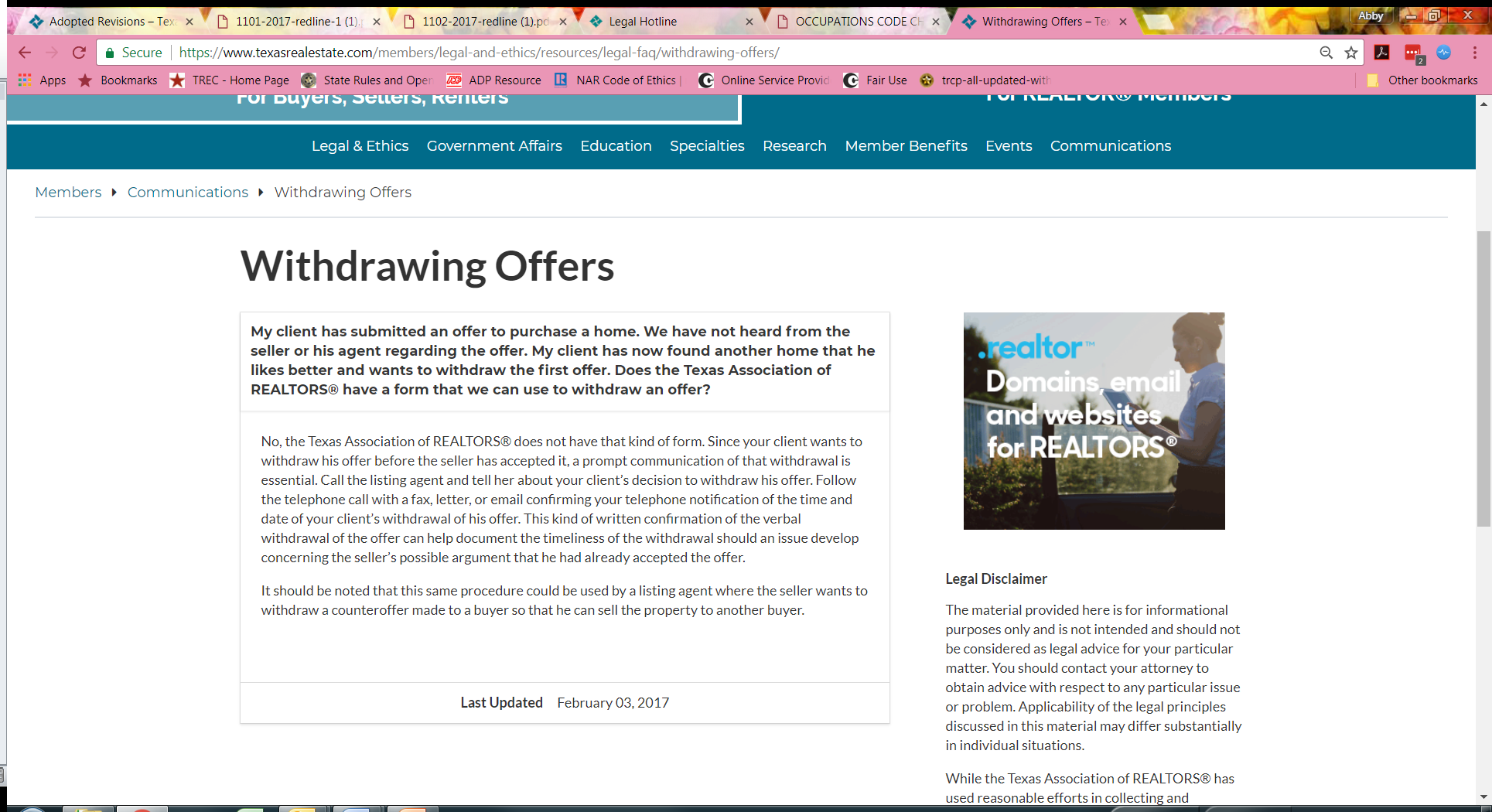 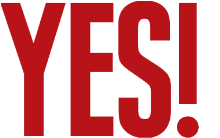 TAR Forms
Seller's Estimated Net Proceeds
		

Approximation of Buyer's Closing Costs
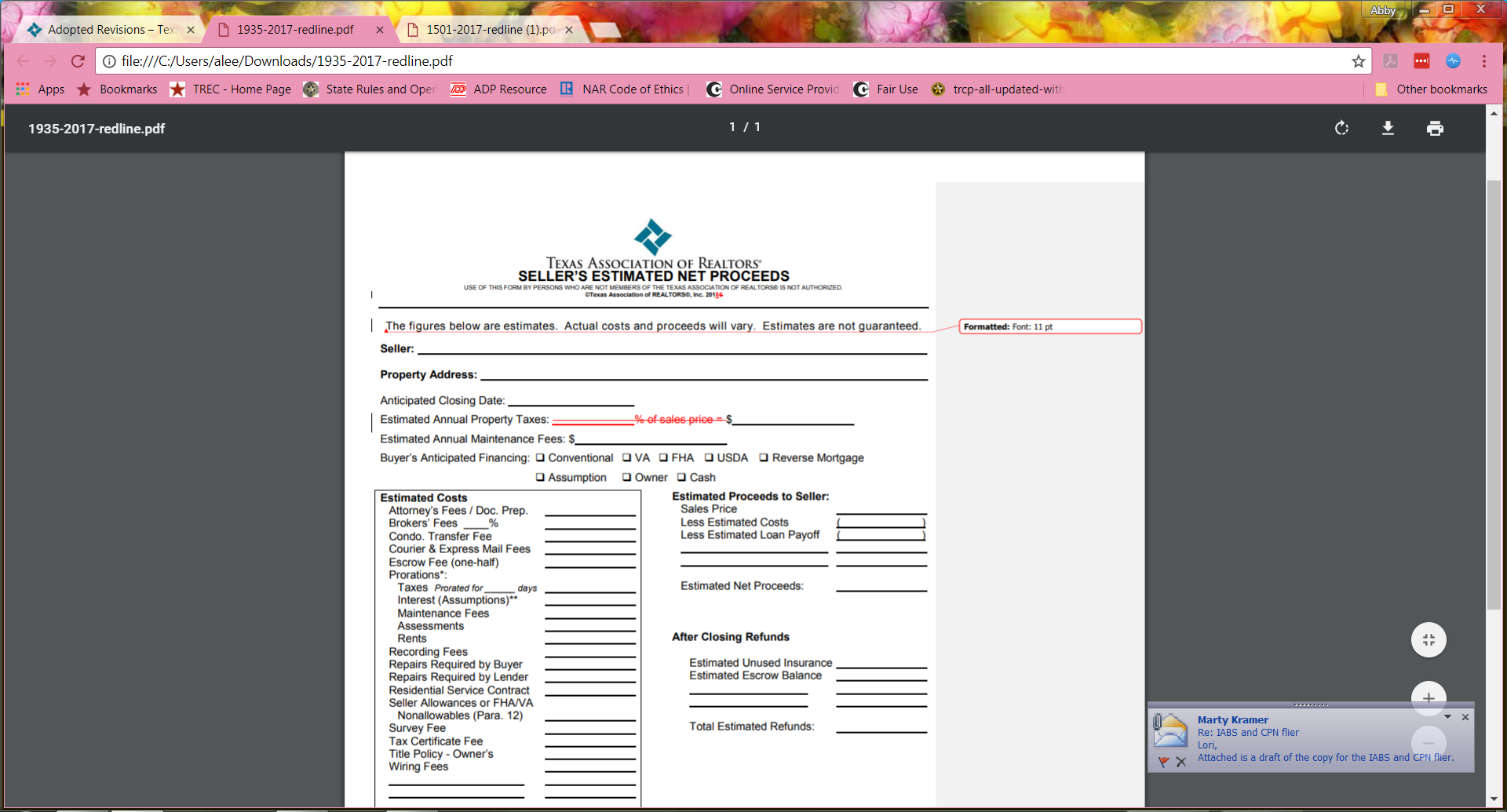 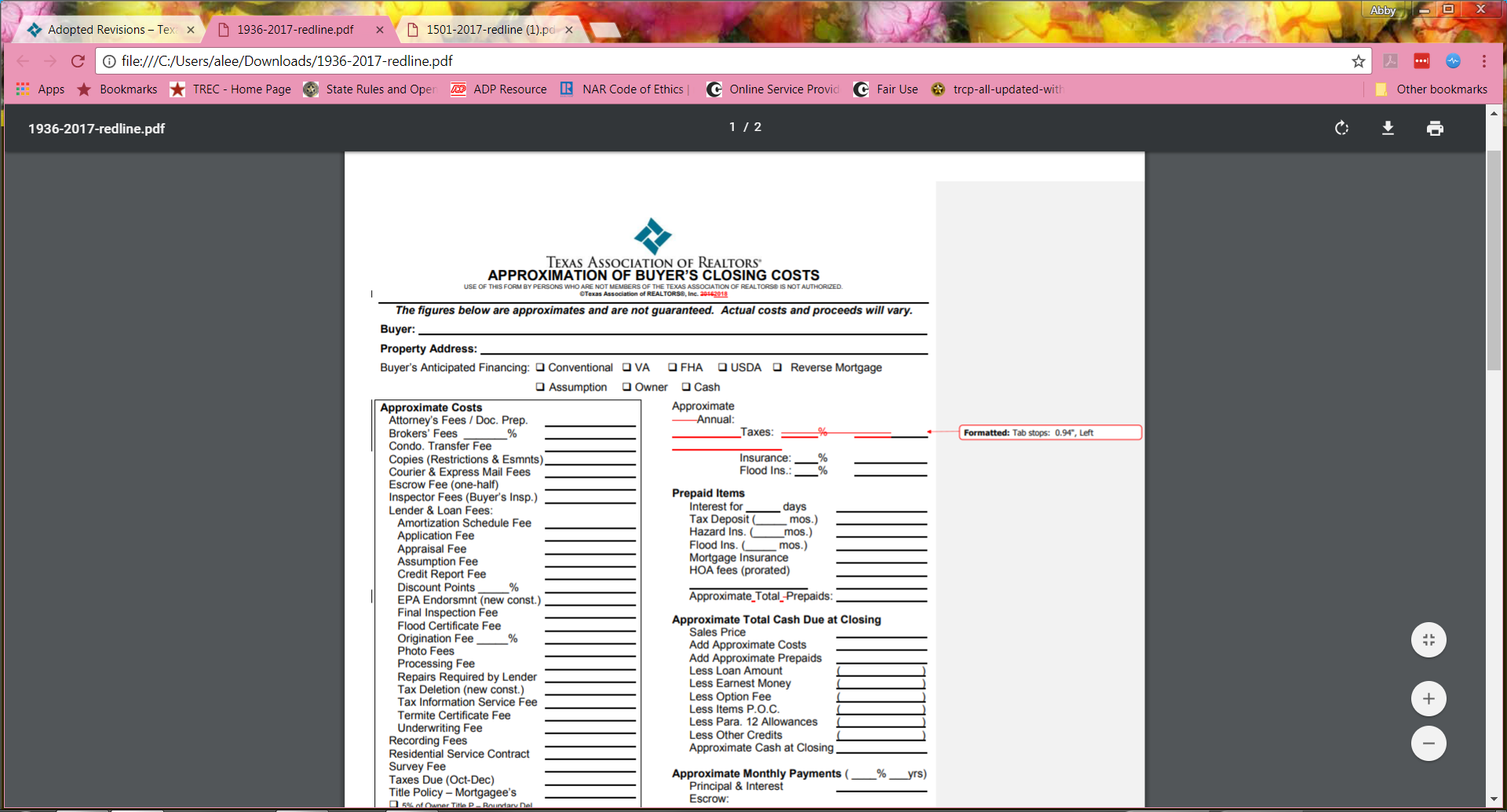 TAR Forms
Residential Lease
Paragraph 13, Parking Rules
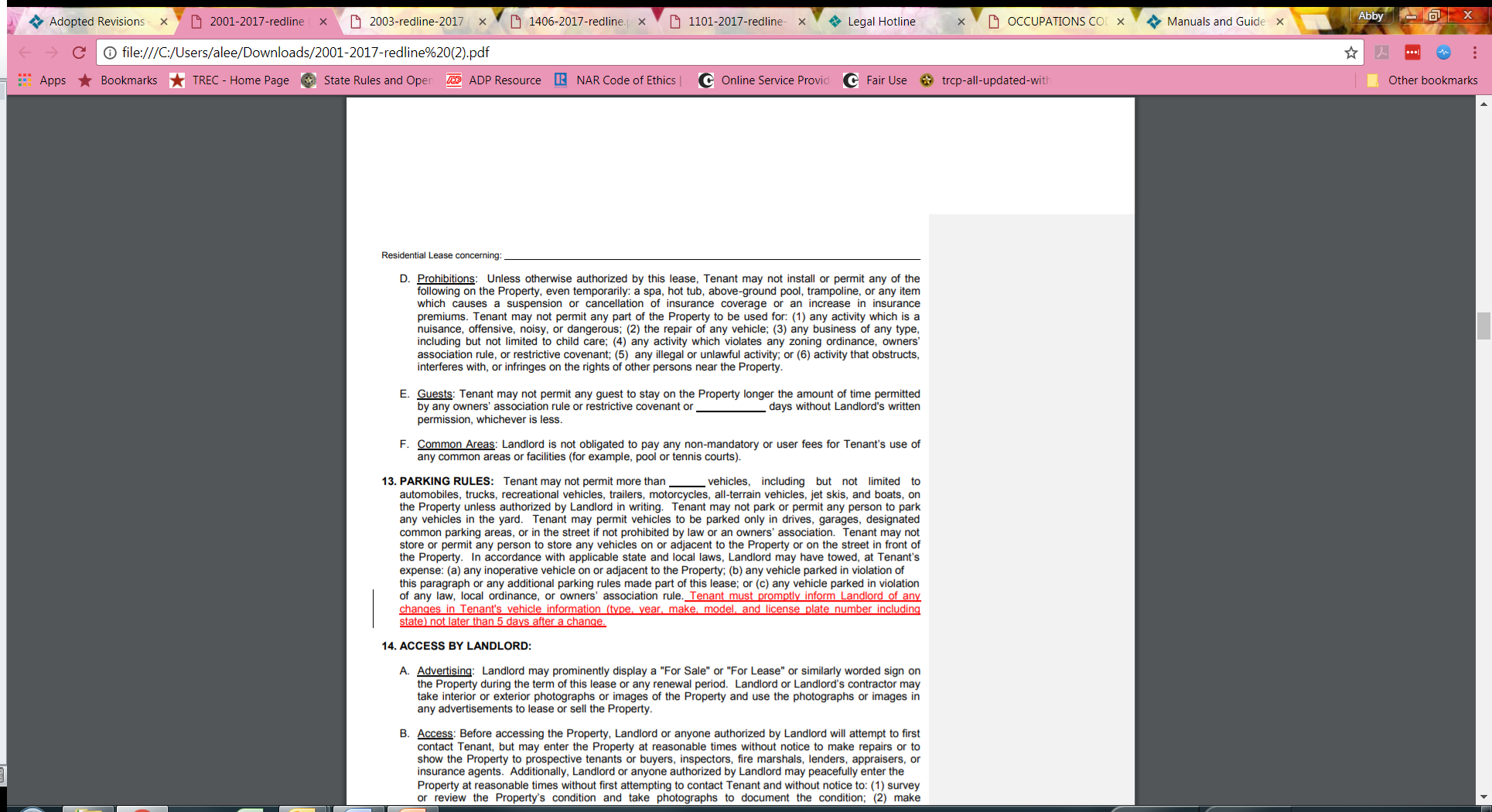 TAR Forms
Residential Lease, continued
Paragraph 17D, Prohibitions
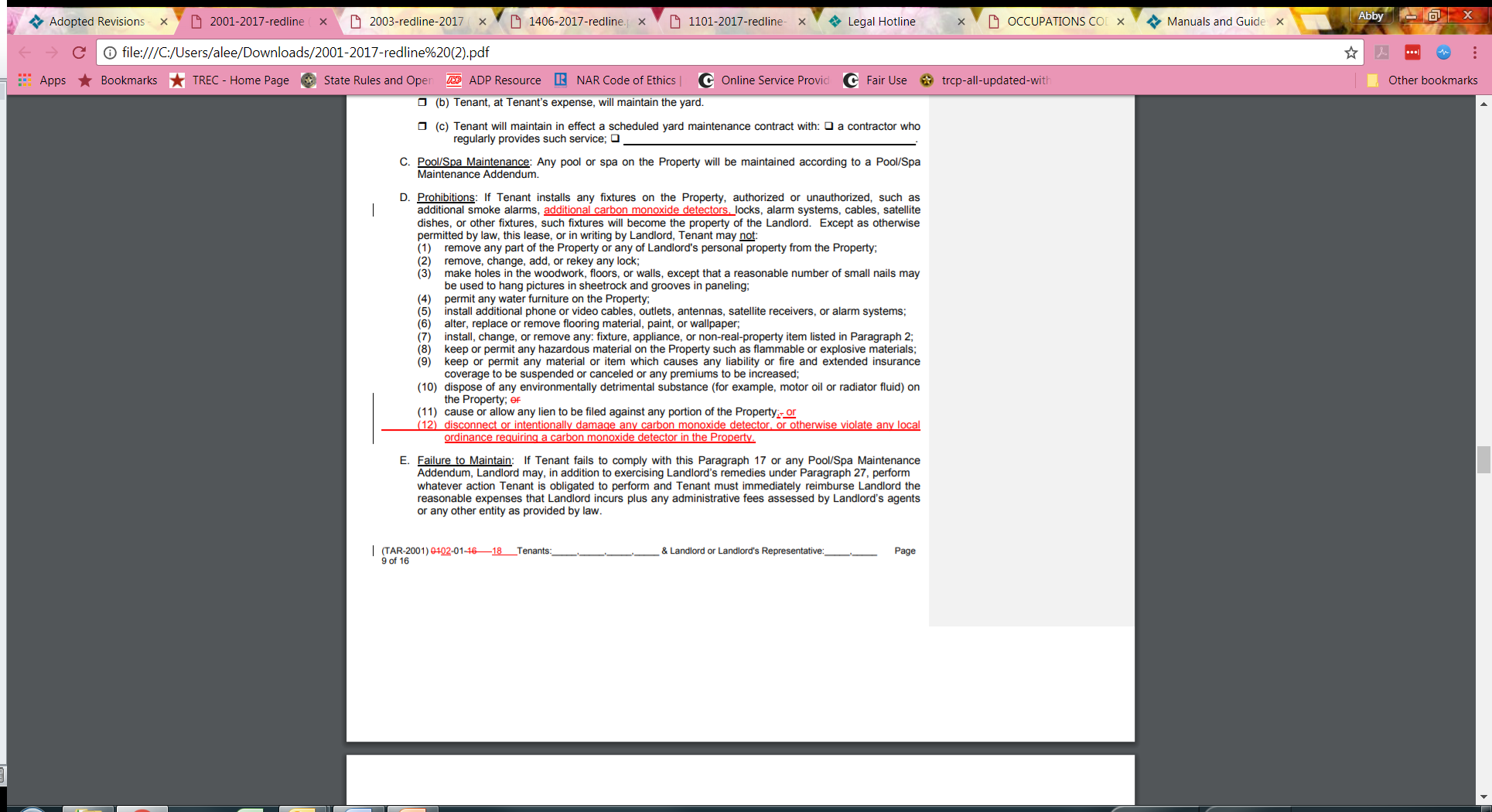 TAR Forms
Assistance Animals
Residential Lease 
Paragraph 9. Pets: “An assistance animal is not a pet.”
Paragraph 21. Liability: “Unless prohibited by law, Tenant will promptly reimburse Landlord for any damages, injuries, or losses to person or property , caused by Tenant, Tenant's guests, any occupants, or any pets or assistance animals, including cost of repairs or service to the Property.”
Pet Agreement: “NOTICE: An assistance animal is not a pet. Do not use this agreement if animal is an assistance animal.”
NEW: Response to Request for Assistance Animal: Designed to be used by the landlord as a response to a request for a reasonable accommodation, made by or on behalf of an applicant or tenant  with a disability, regarding an assistance animal. The response should be provided promptly upon receiving such a request.
NEW: General Information for Landlord Regarding Assistance Animals: This form provides general information summarizing the requirements of the Fair Housing Act and HUD-issued guidance to assist a landlord in the event an applicant or tenant requests a reasonable accommodation for an assistance animal.
TAR Forms
NEW: Notice of Abandonment
May be used to provide the notice of abandonment as outlined in Paragraph 16B(3) of TAR 2001 and 2011
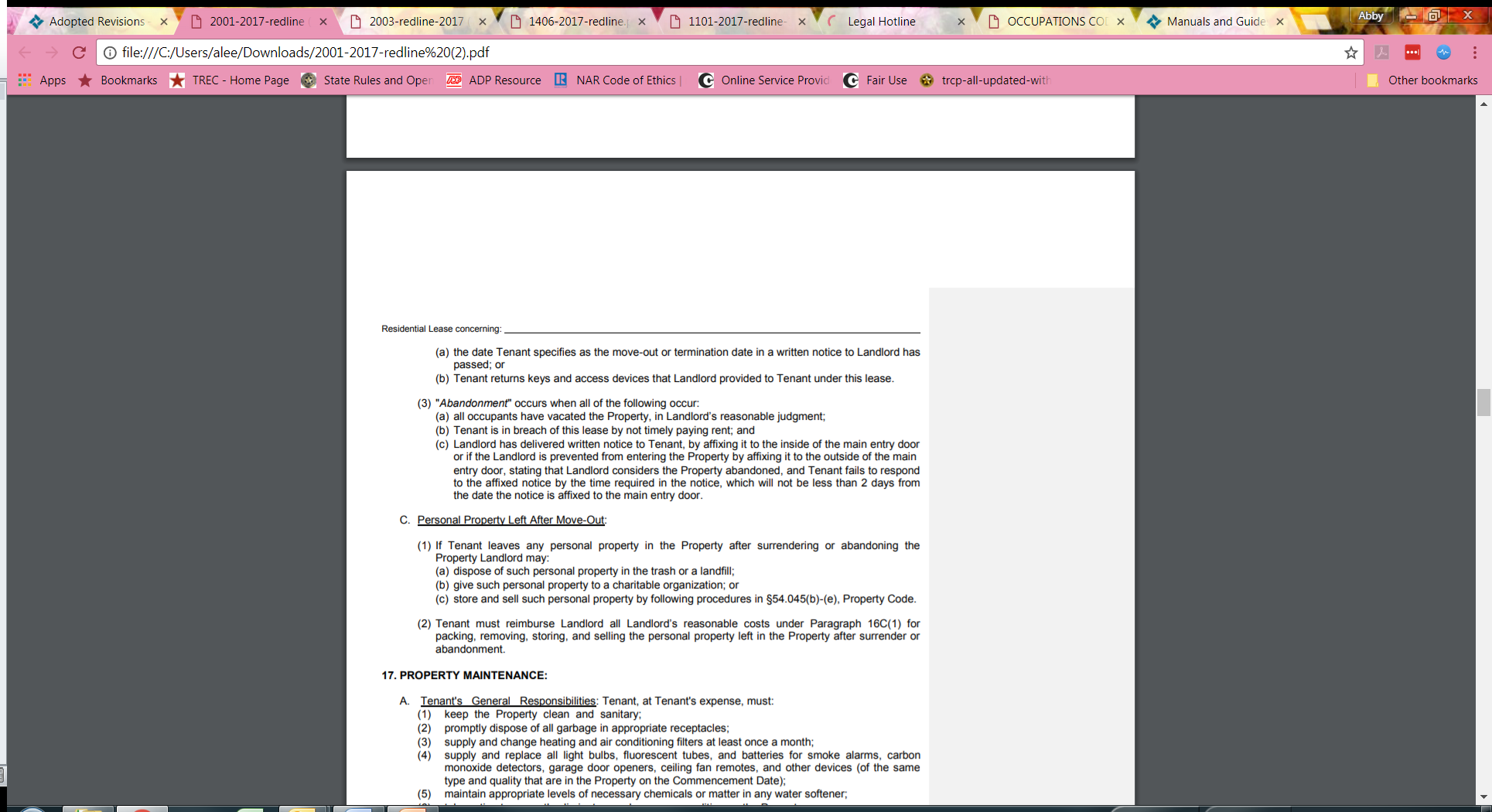 TAR Forms
Residential Lease Application
HUD Guidance on the “Application of Fair Housing Act Standards to the Use of Criminal Records by Providers of Housing and Real Estate-Related Transactions”, April 2016
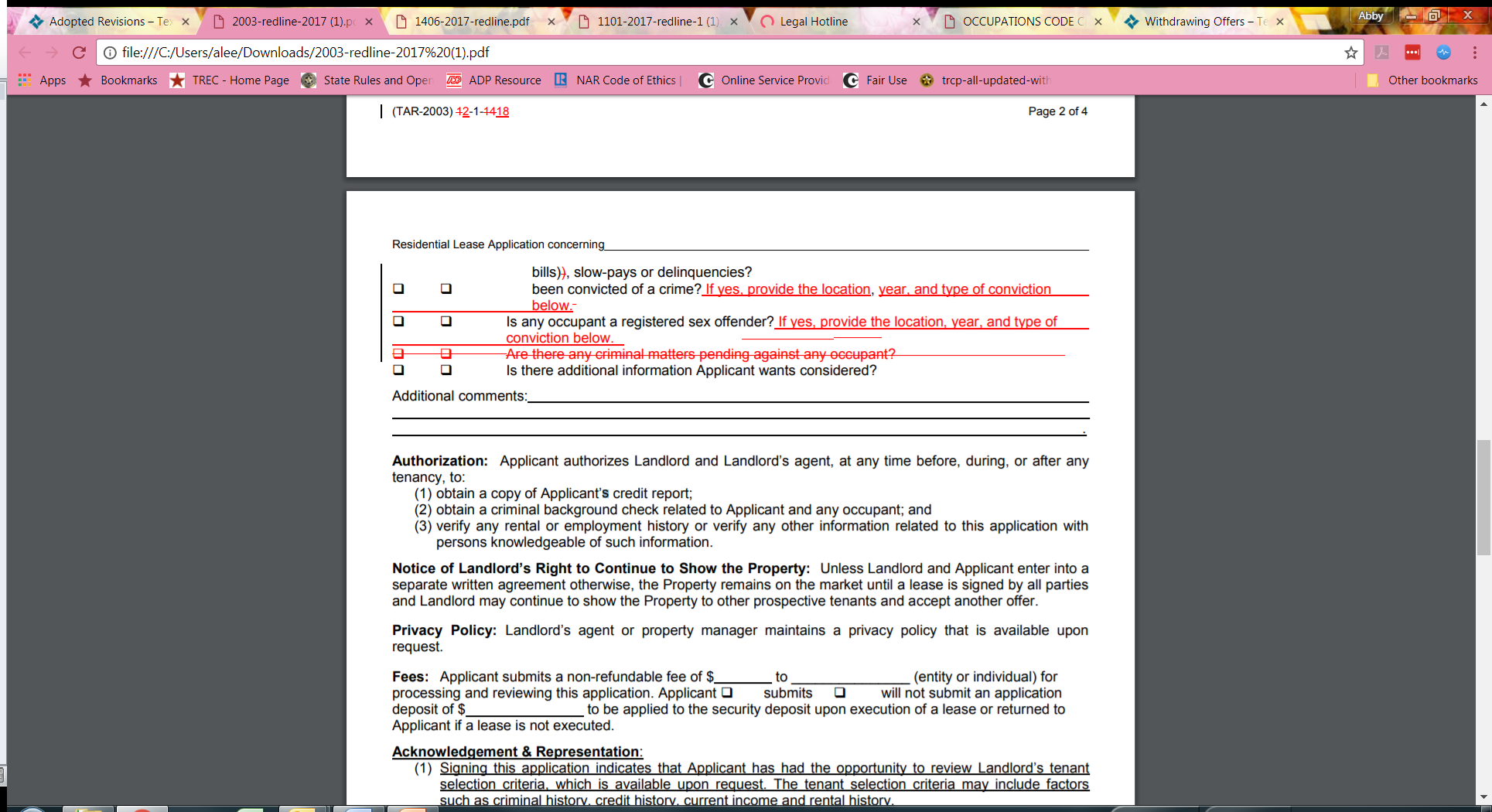 TAR Forms
Extension of Residential Lease
Now only one version of the form.
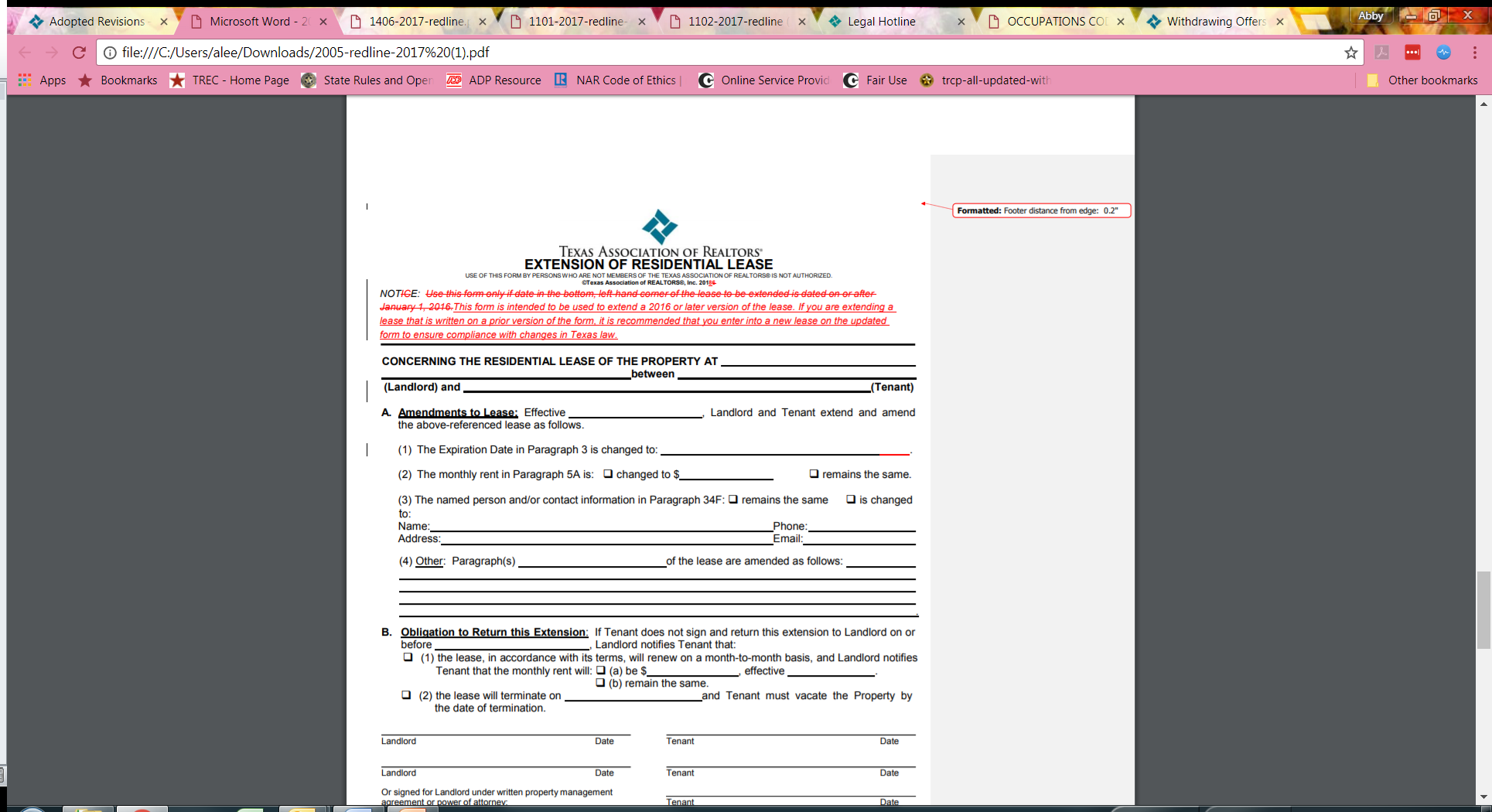 TAR Forms
NEW: Residential Lease Amendment
May be used to amend TAR 2001 or 2011 as to the monthly rent, the security deposit amount, occupants, the number of vehicles, notice information, or other provisions. 
Parties wishing to extend the term of the lease should use TAR 2005 
Parties wishing to change a tenant under the lease should use TAR 2211.
TAR Forms
Residential Leasing and Property Management Agreement
Paragraph 4B. Record Keeping: 





Paragraph 12. Fees Upon Termination:
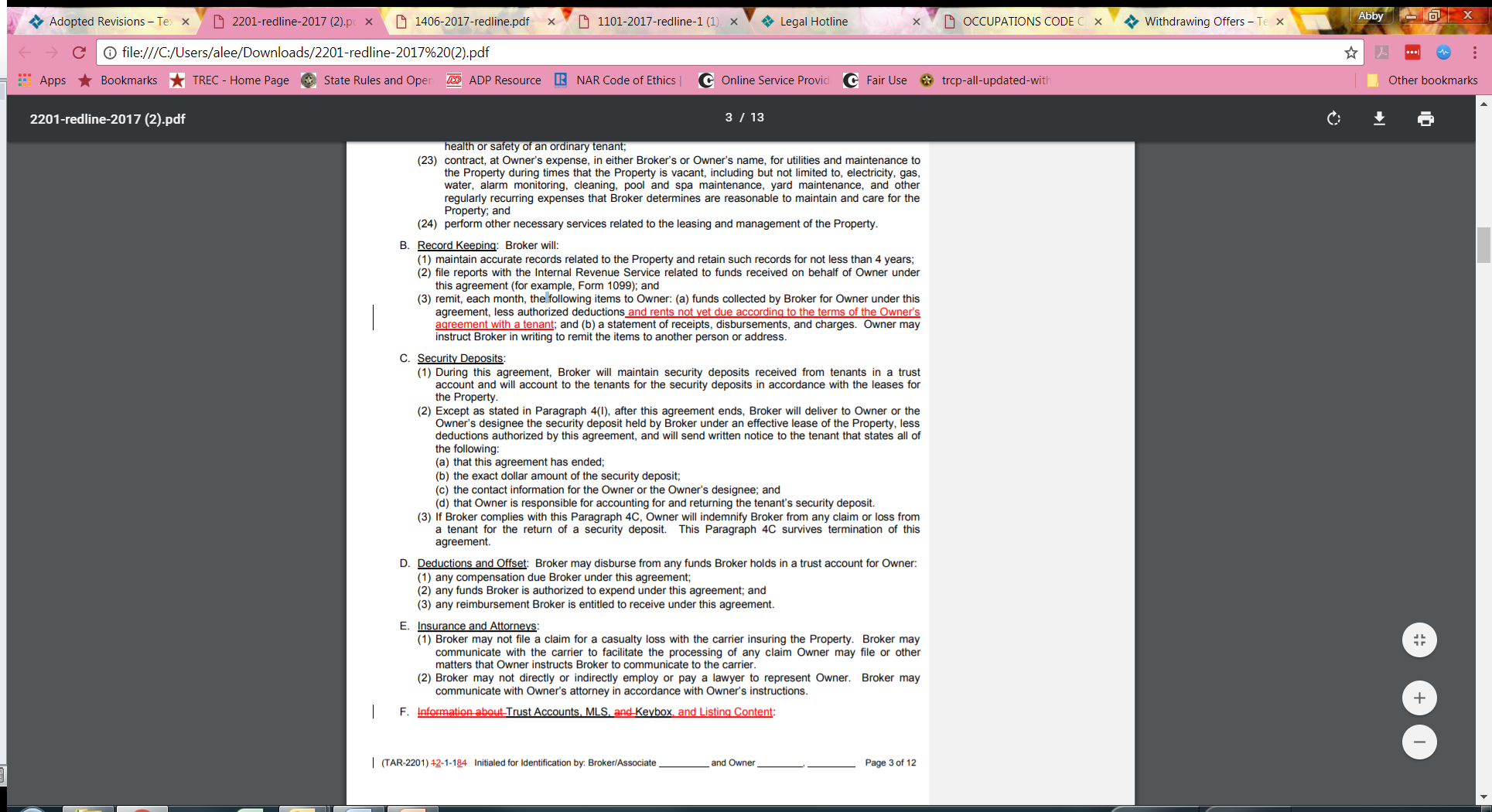 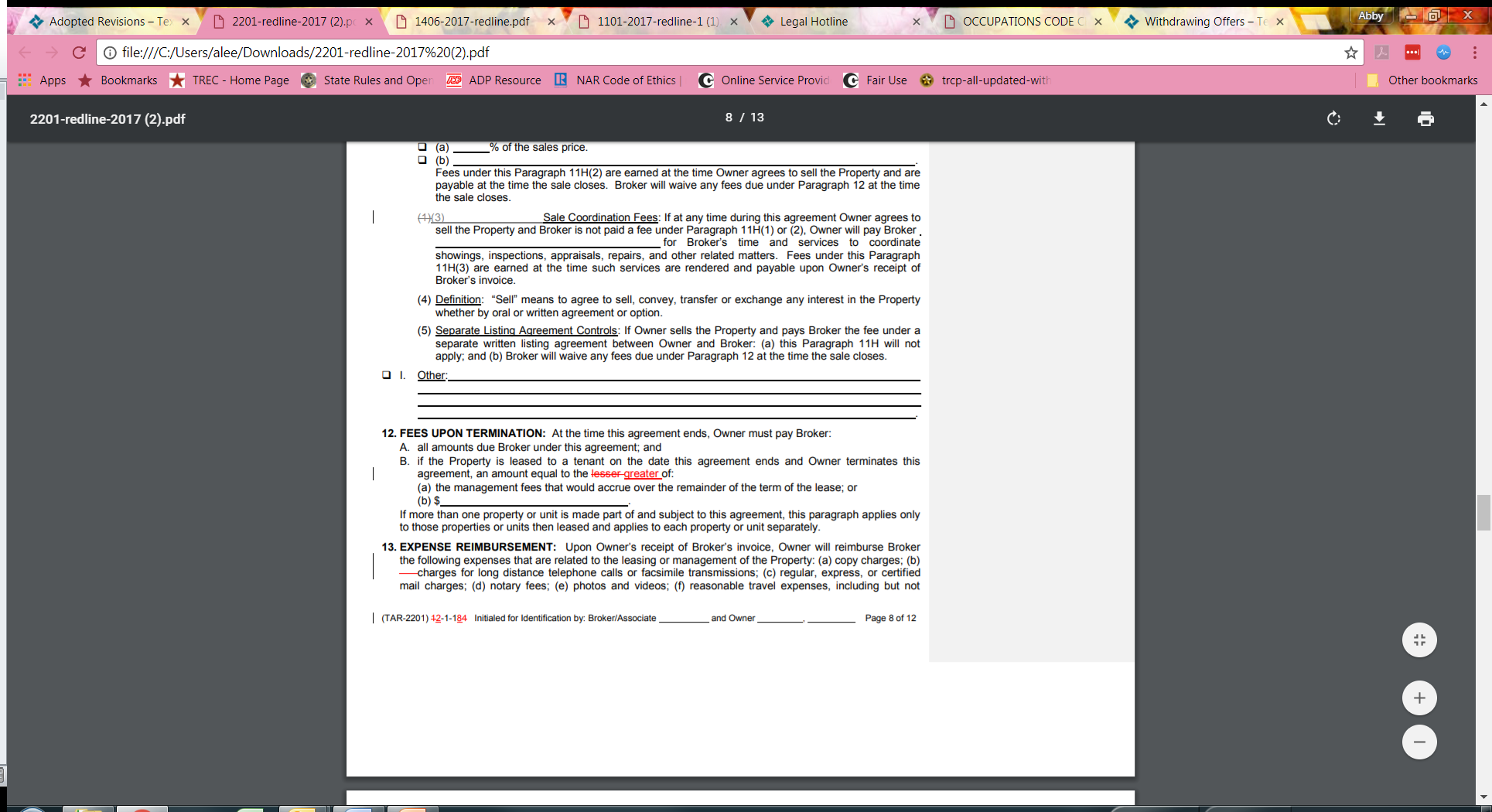 TAR Forms
Questions
Still have a question? Contact the Legal Hotline at 512.480.8200
Slides and audio will be available on the Events page of our website.
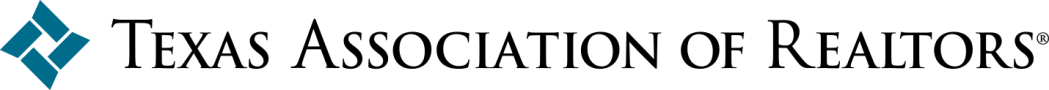 What You Need to Know About Changes to TAR and TREC Forms